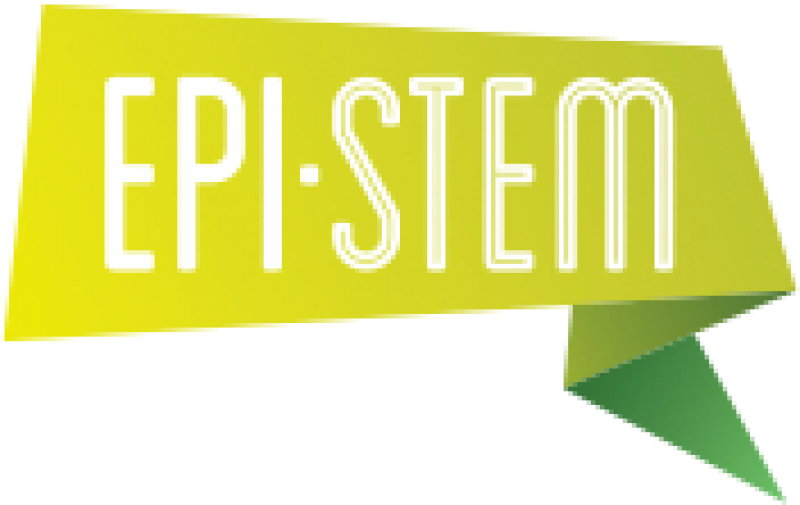 Trigonometry
Teacher CPD Overview
Trigonometry Lessons & Teacher CPD Overview
Teacher CPD & Types of Knowledge
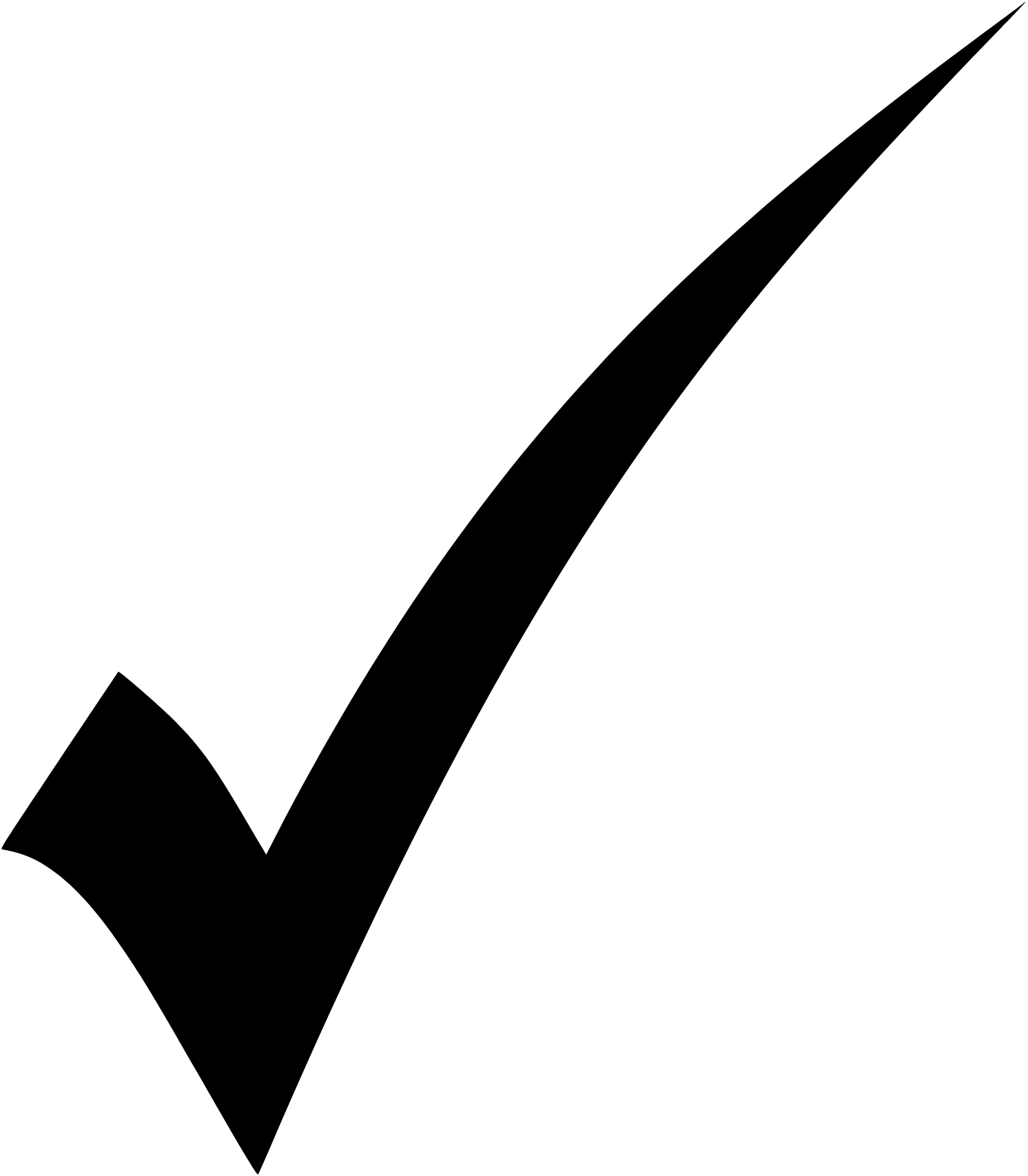 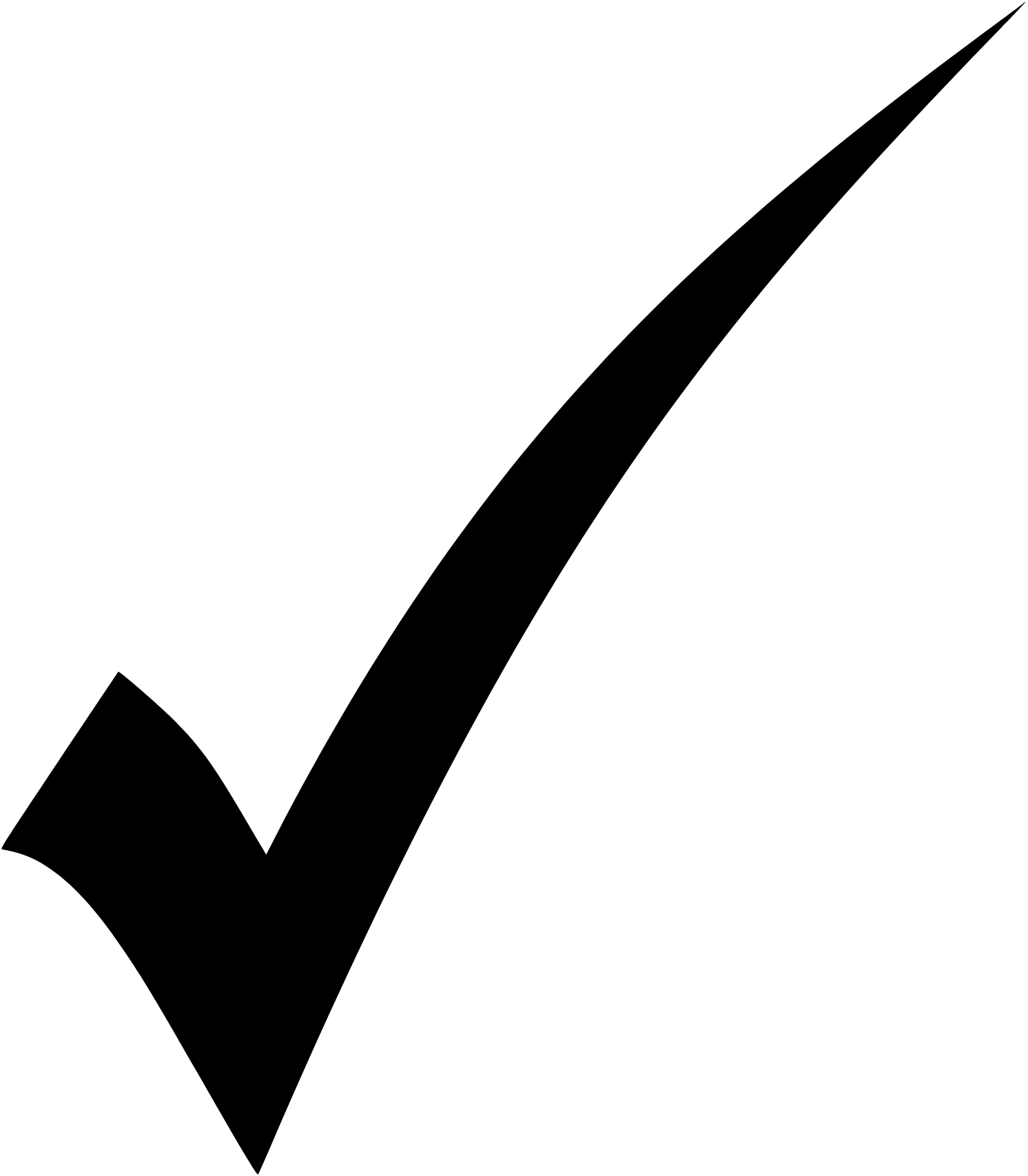 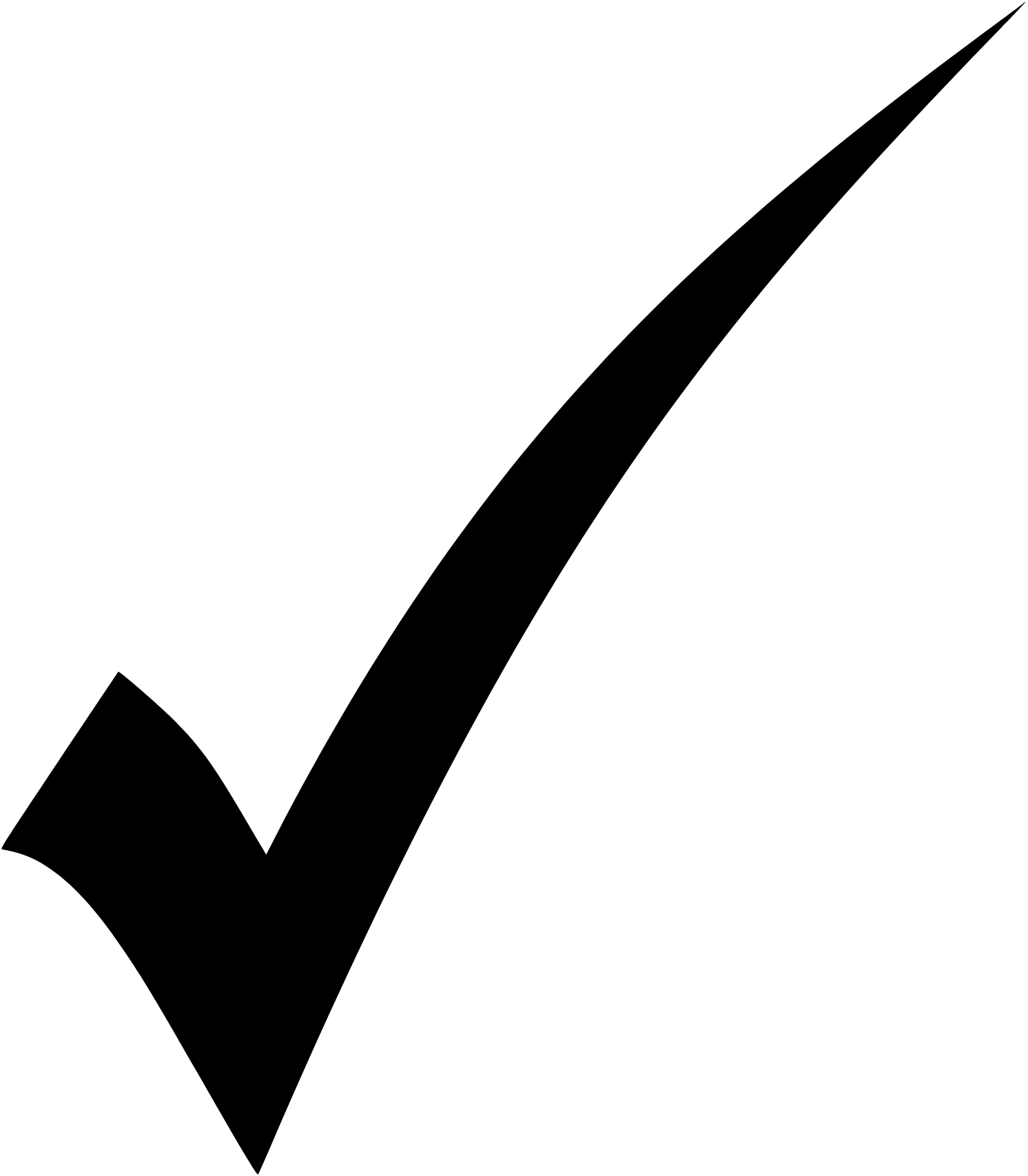 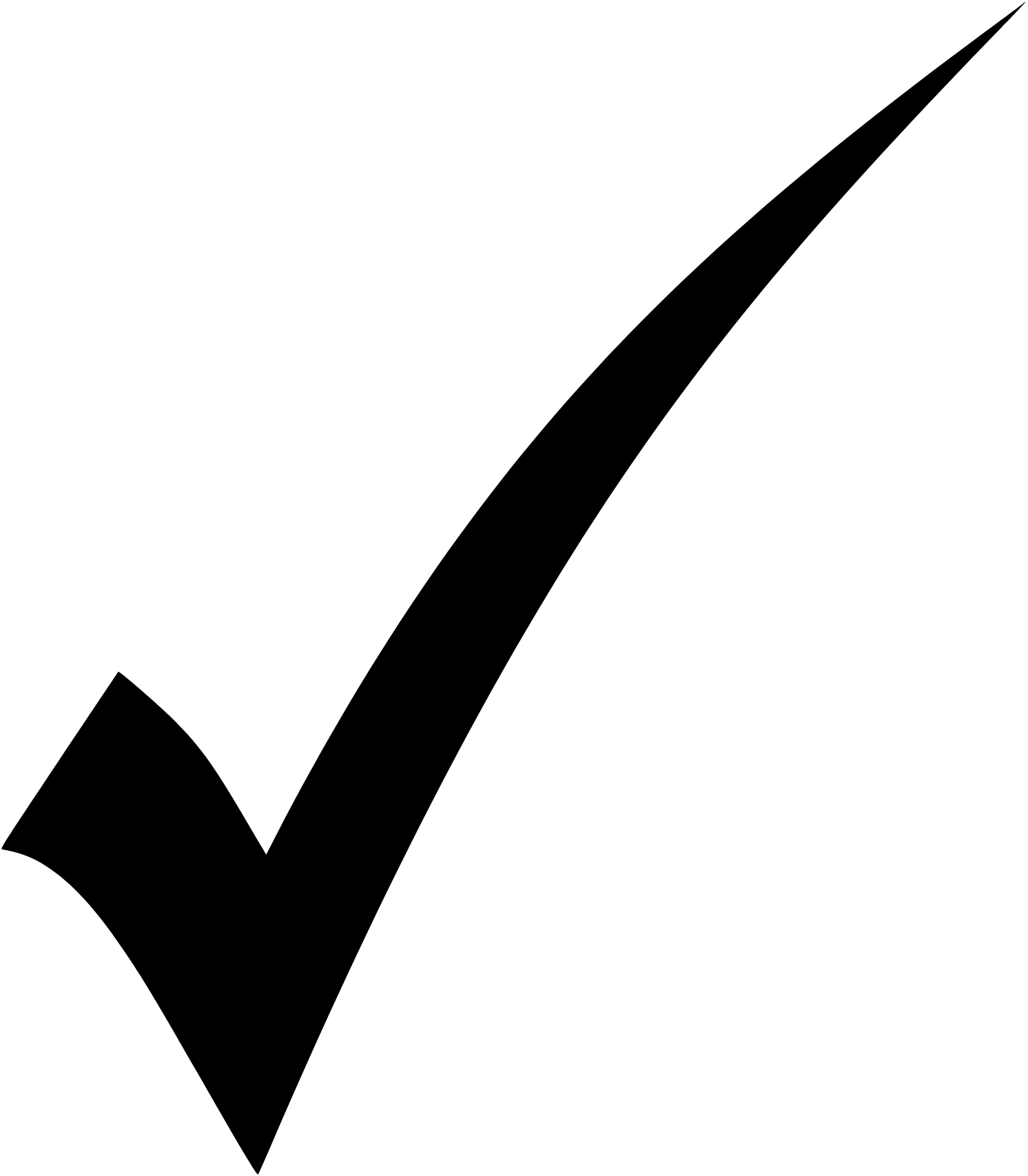 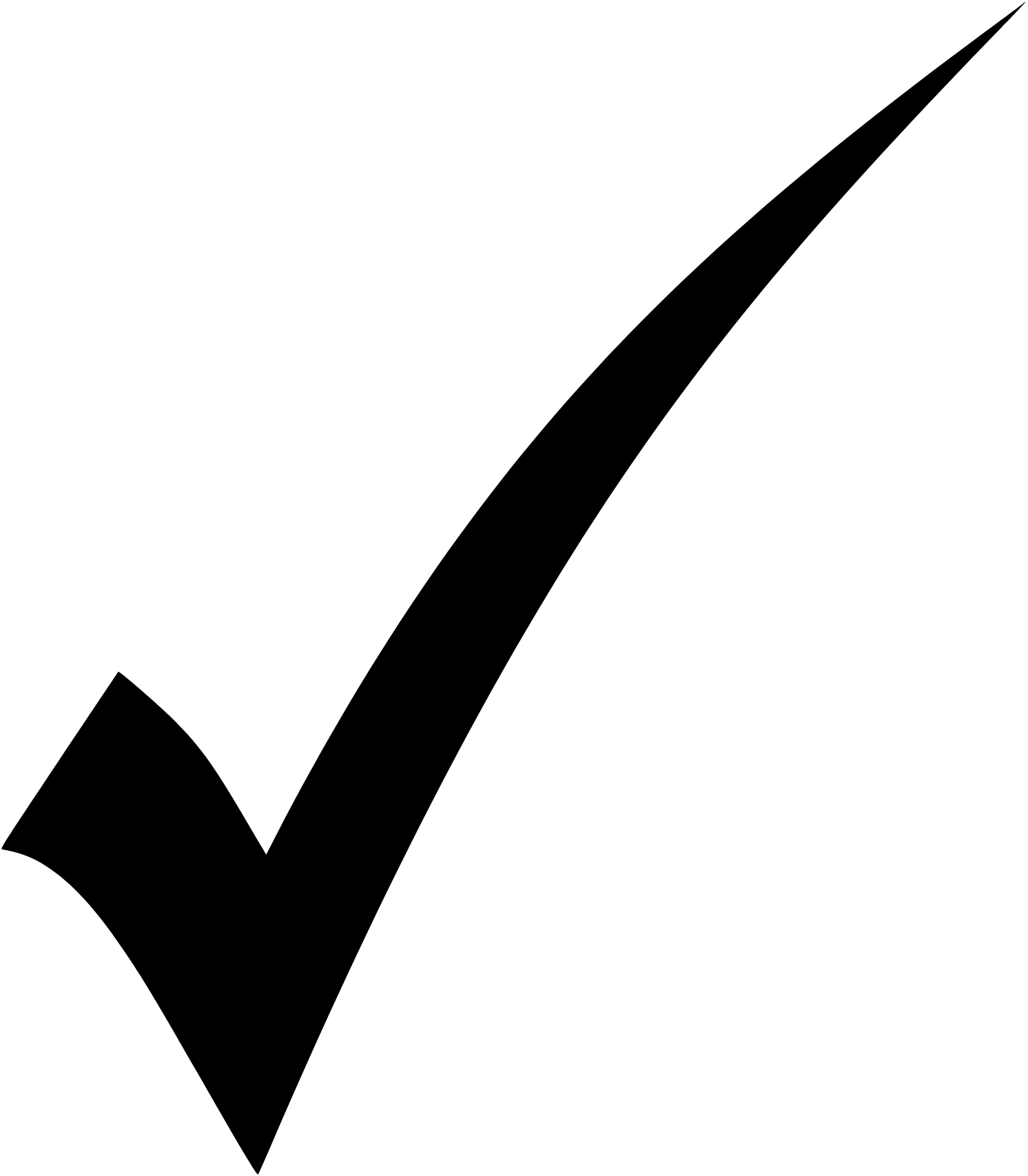 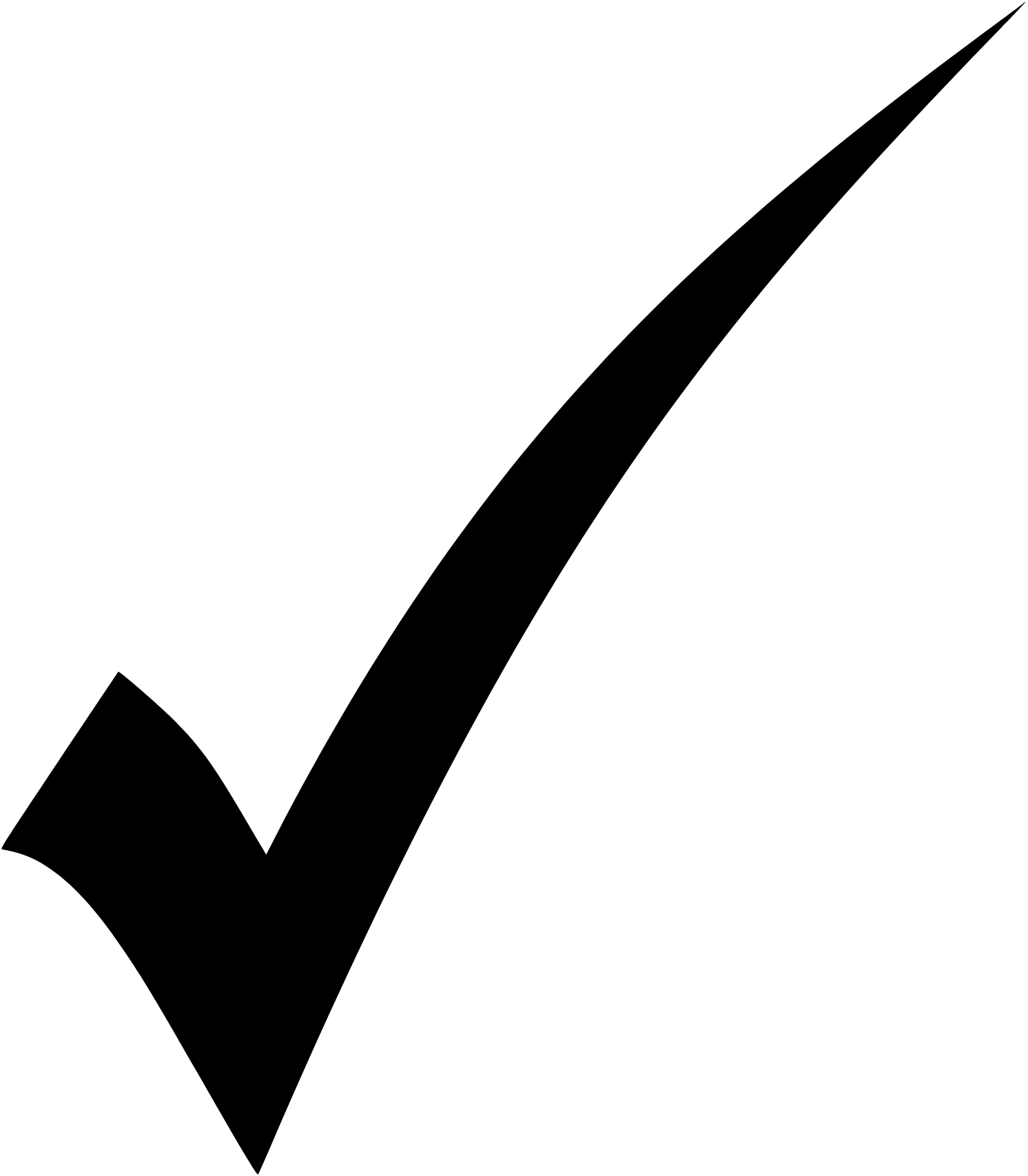 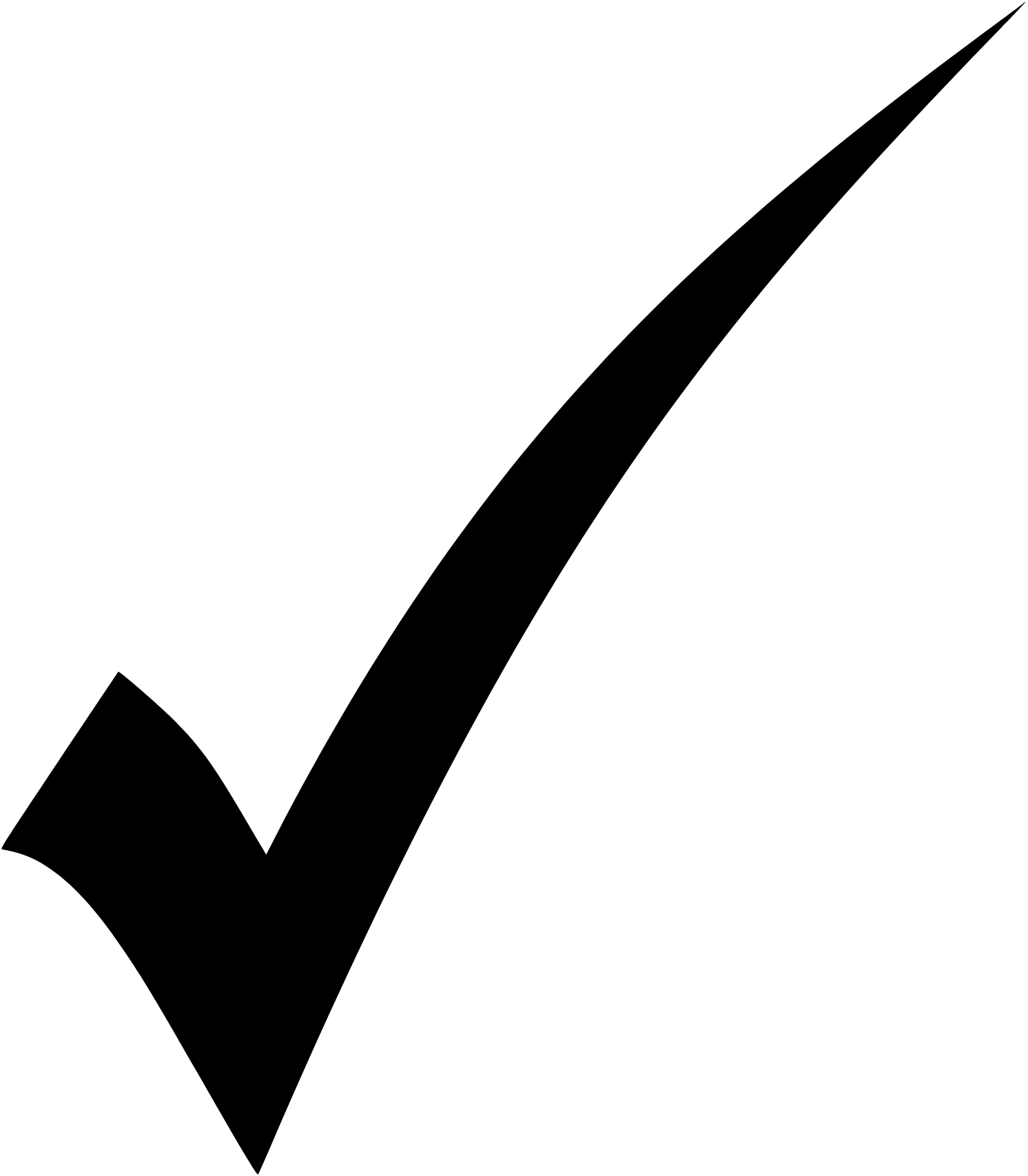 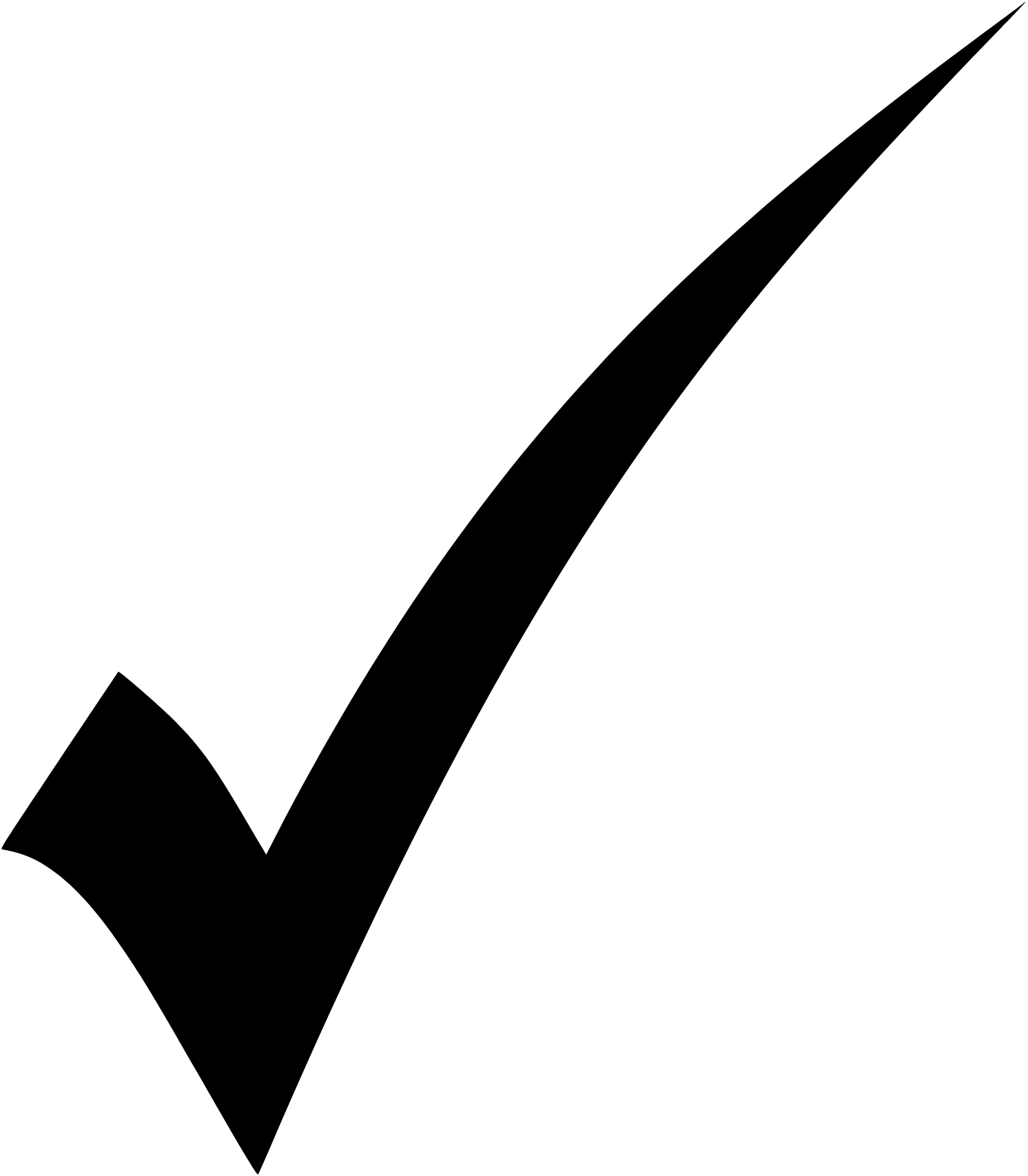 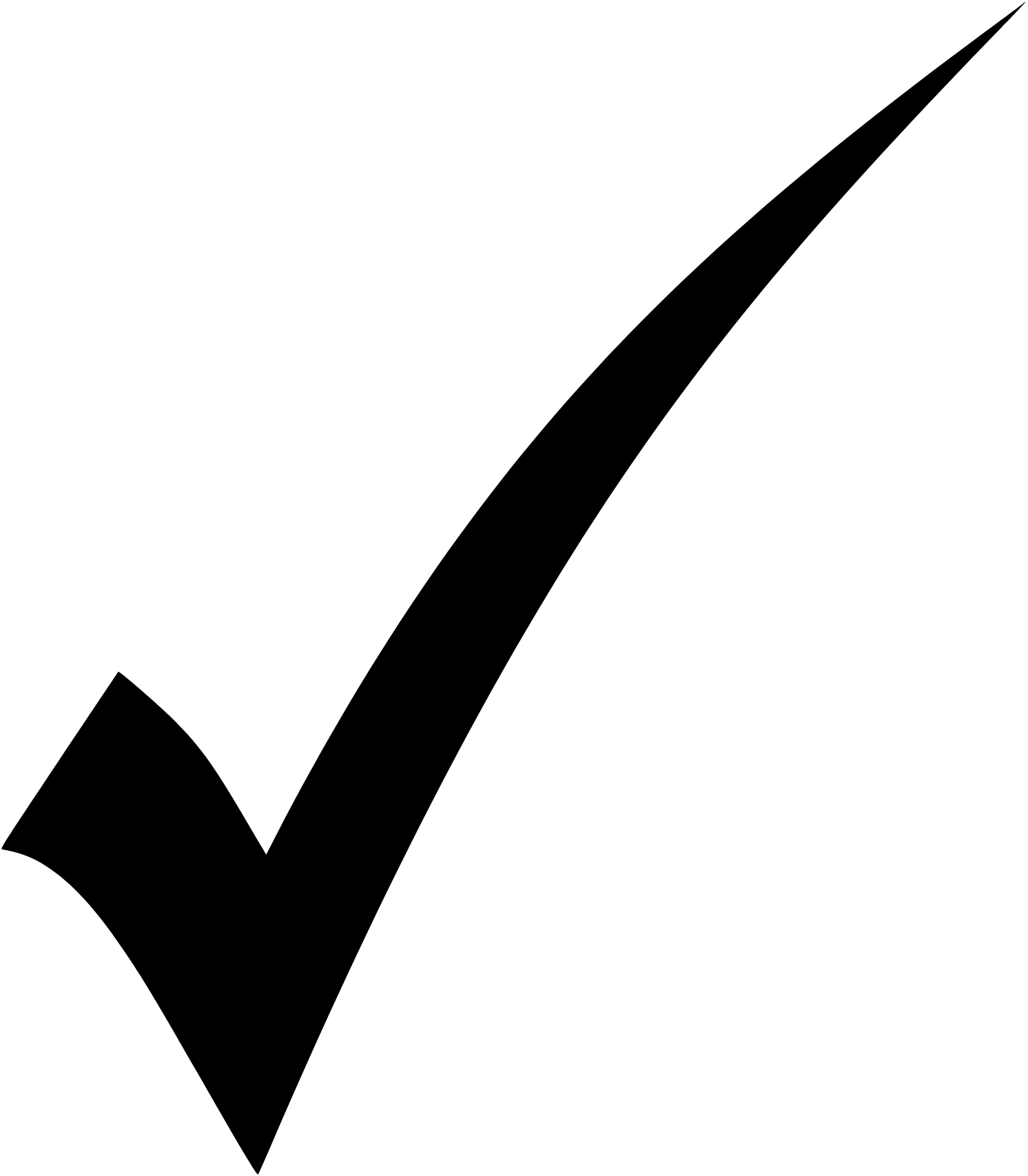 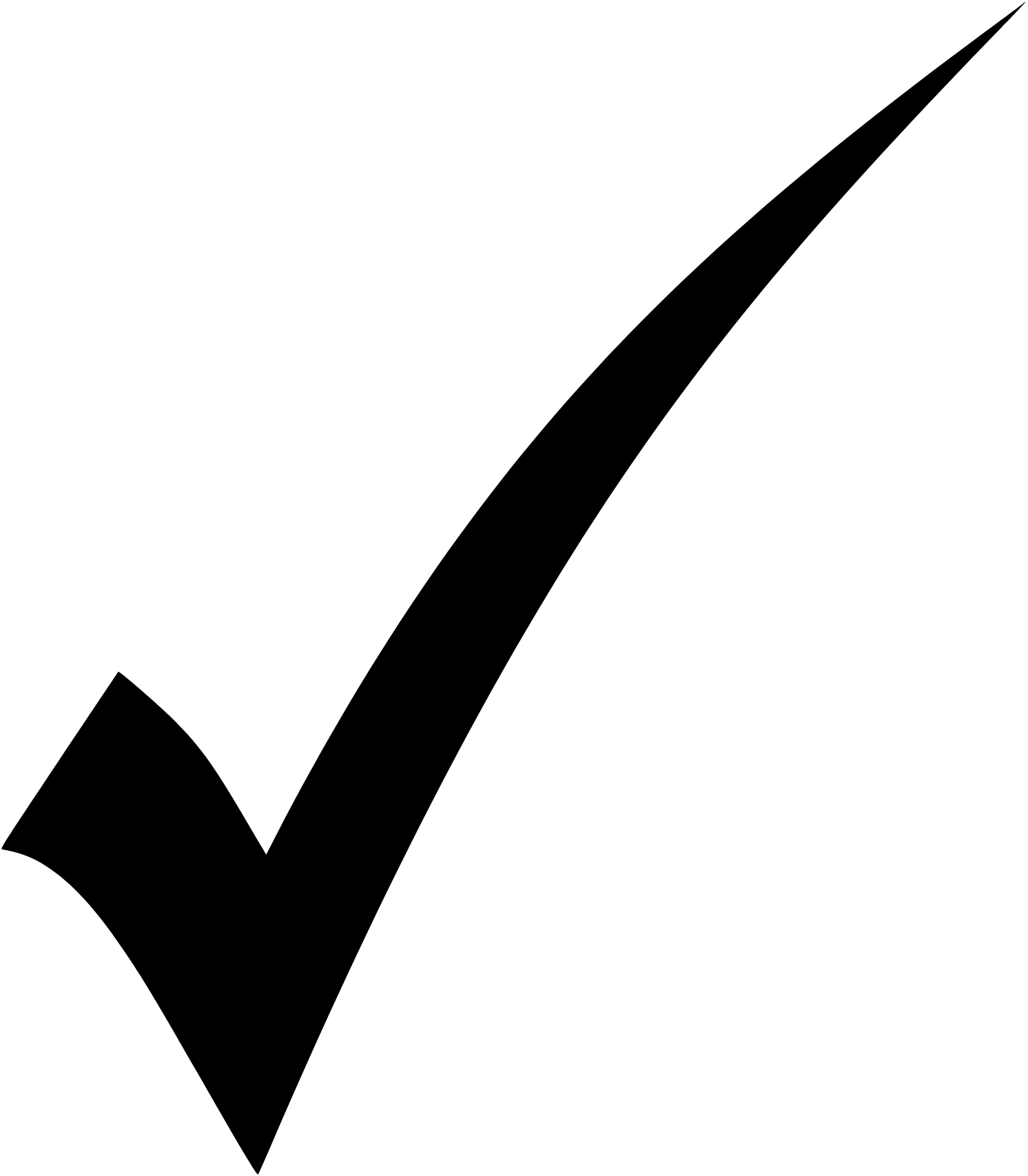 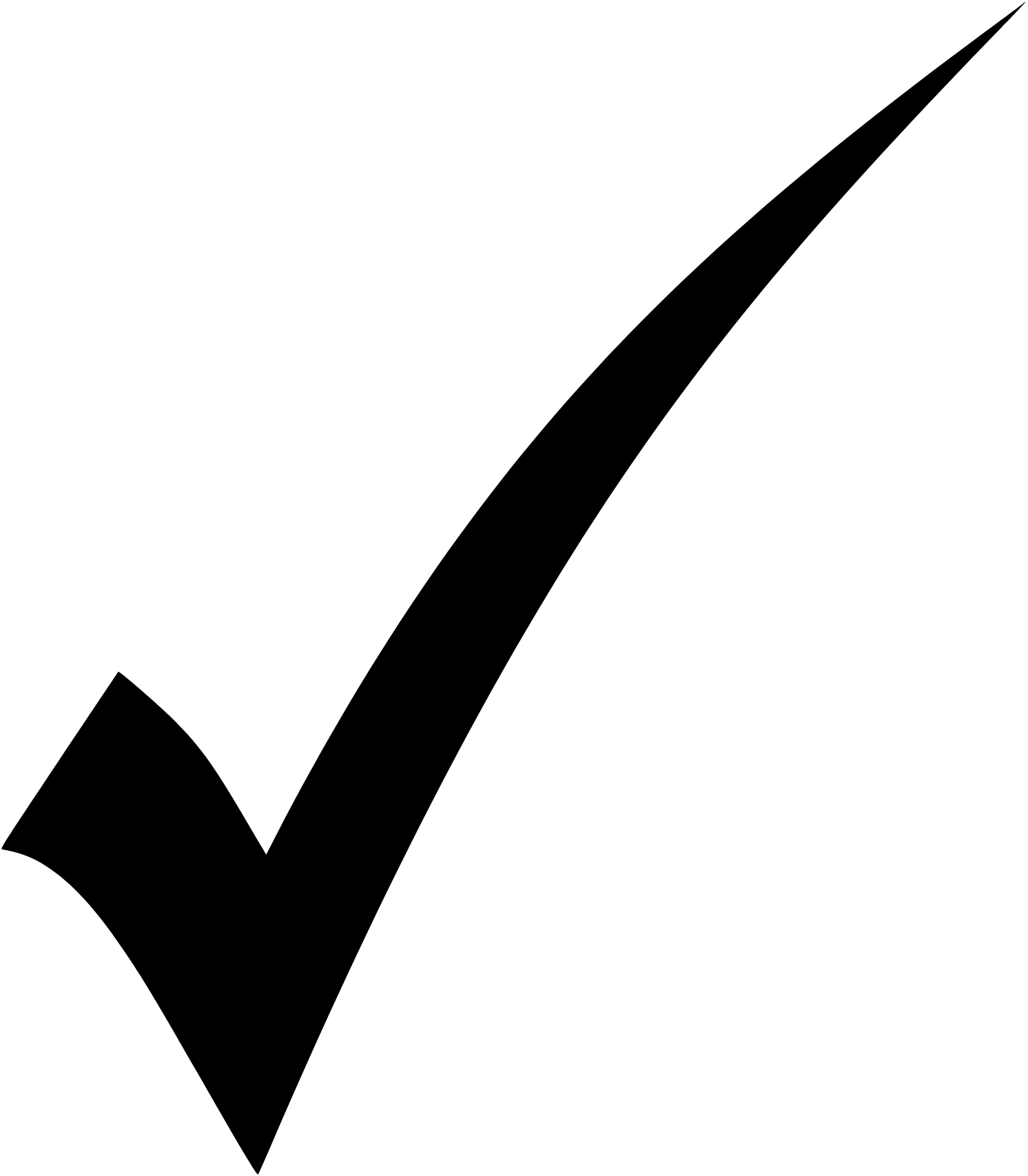 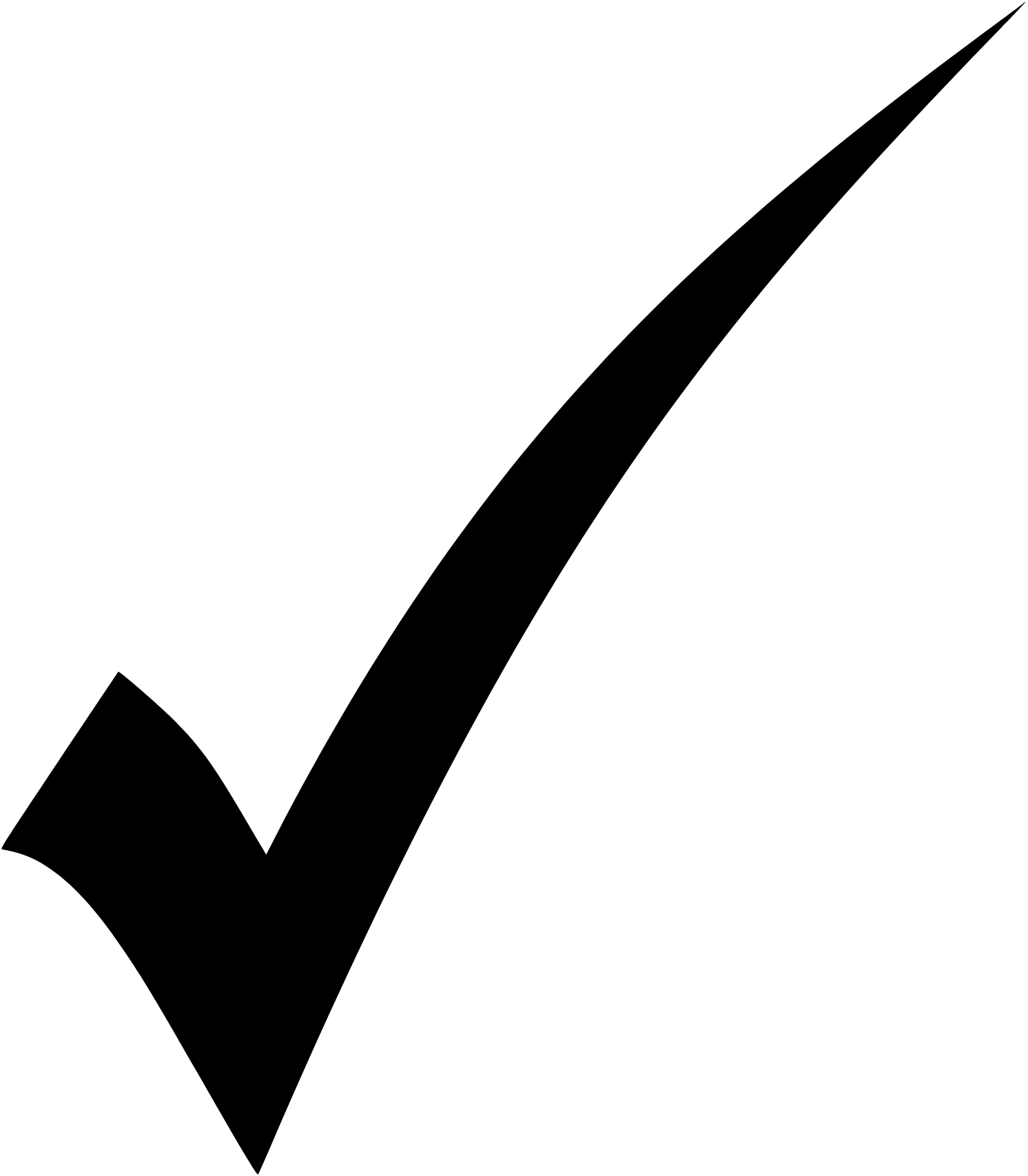 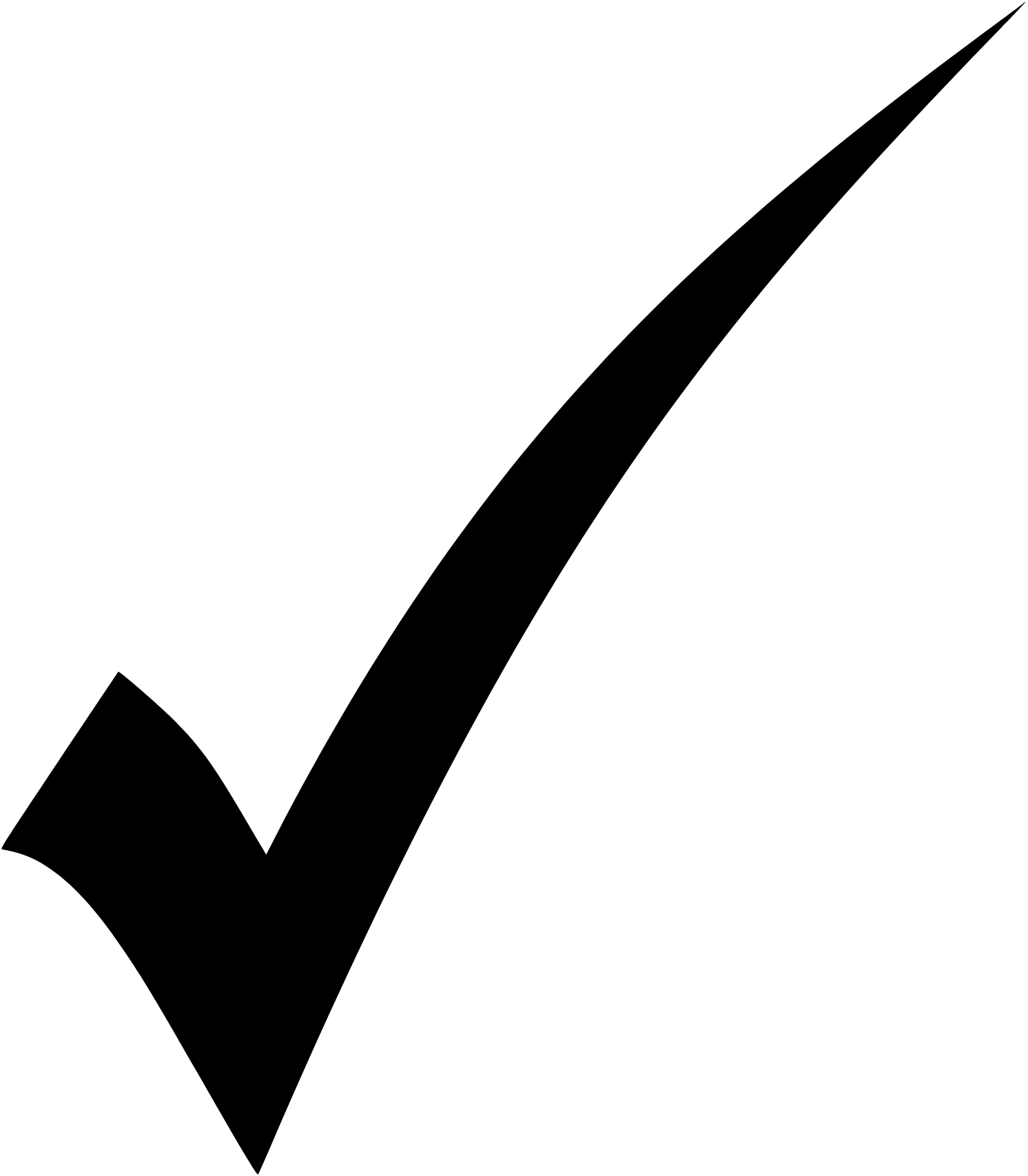 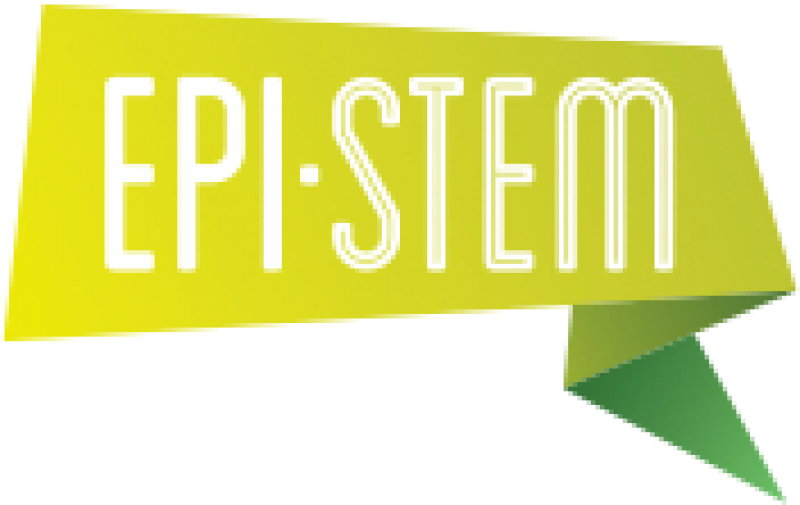 Trigonometry
Teacher CPD #1: Pythagoras Theorem
Theorem & Common Misconceptions
Pythagorean Theorem
If a triangle is a right angled triangle, then the sum of the squares of the lengths of the legs is equal to the sum of the square of the length of the hypotenuse.
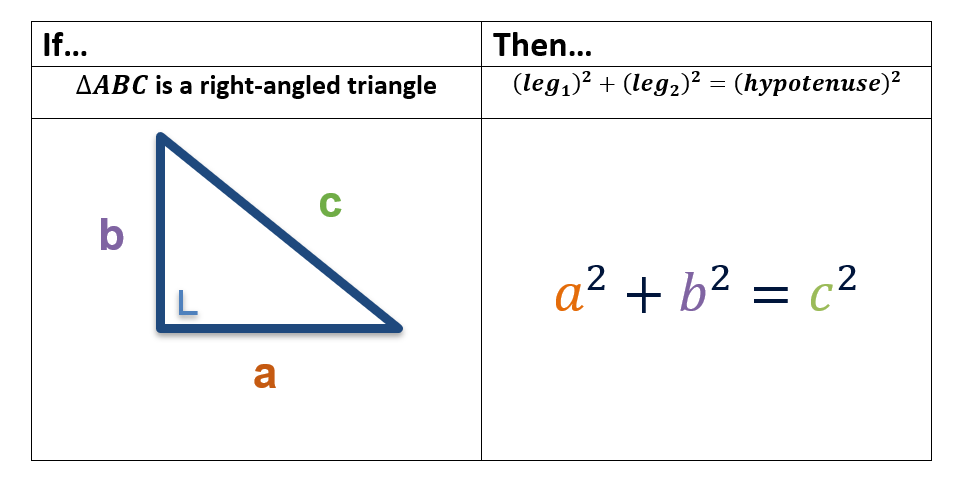 Converse of the Pythagorean Theorem
If the sum of the squares of the lengths of two sides of a triangle is equal to the square of the length of the third side (the hypotenuse), then the triangle is right angled.
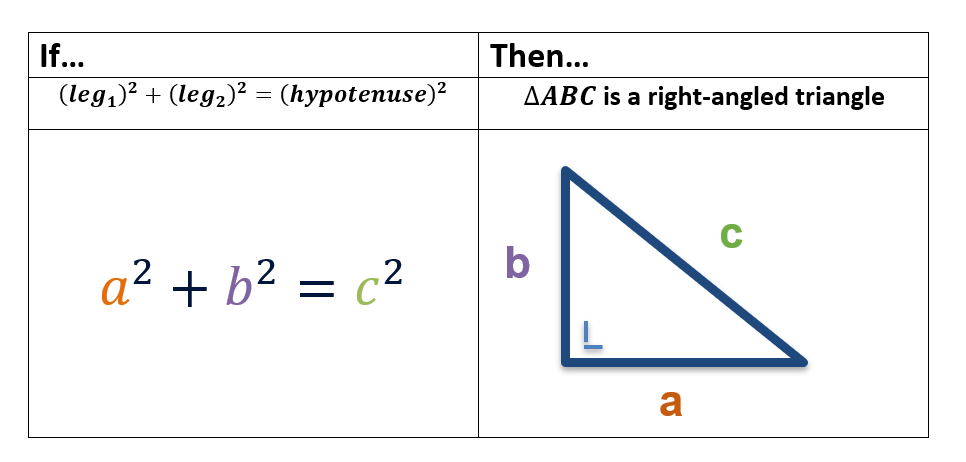 Link to Learning Outcomes
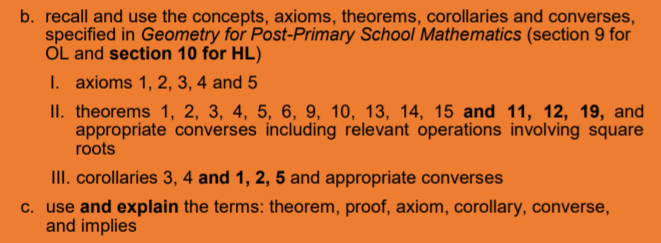 Proof – Pythagoras Theorem
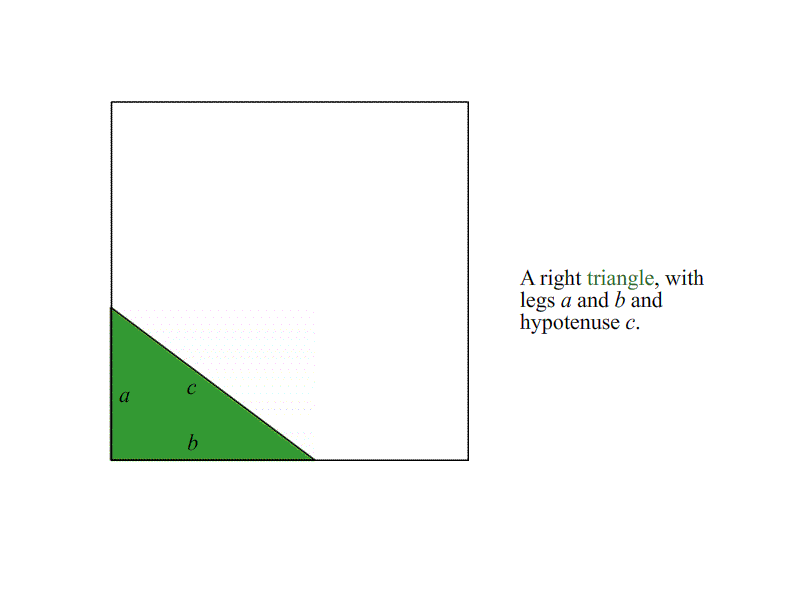 Pythagorean Triple
c
b
a
Common Student Misconceptions/ Mistakes
Recognising right-angled triangles
Labelling the sides
Dividing by two
Finding a side other than the hypotenuse
Not seeing the connection between the theorem and its converse.
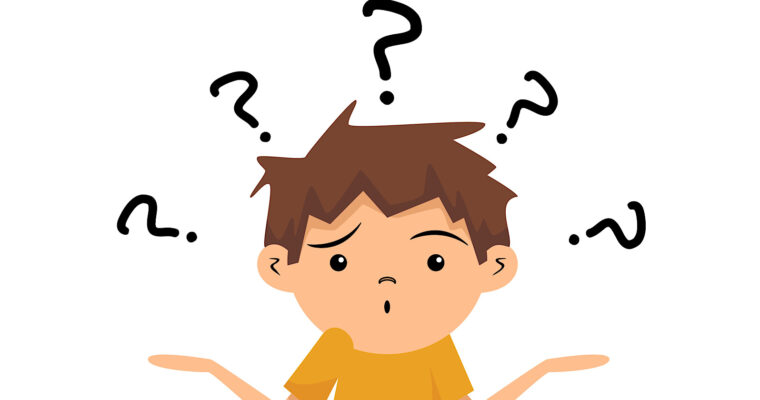 Students may not recognise a right-angle triangle
Students sometimes struggle to identify if a triangle is right angled or not. 
This results in students using Pythagoras theorem incorrectly on non-right angled triangles.
Important that students are aware of the different ways that right angled triangles can be labelled.
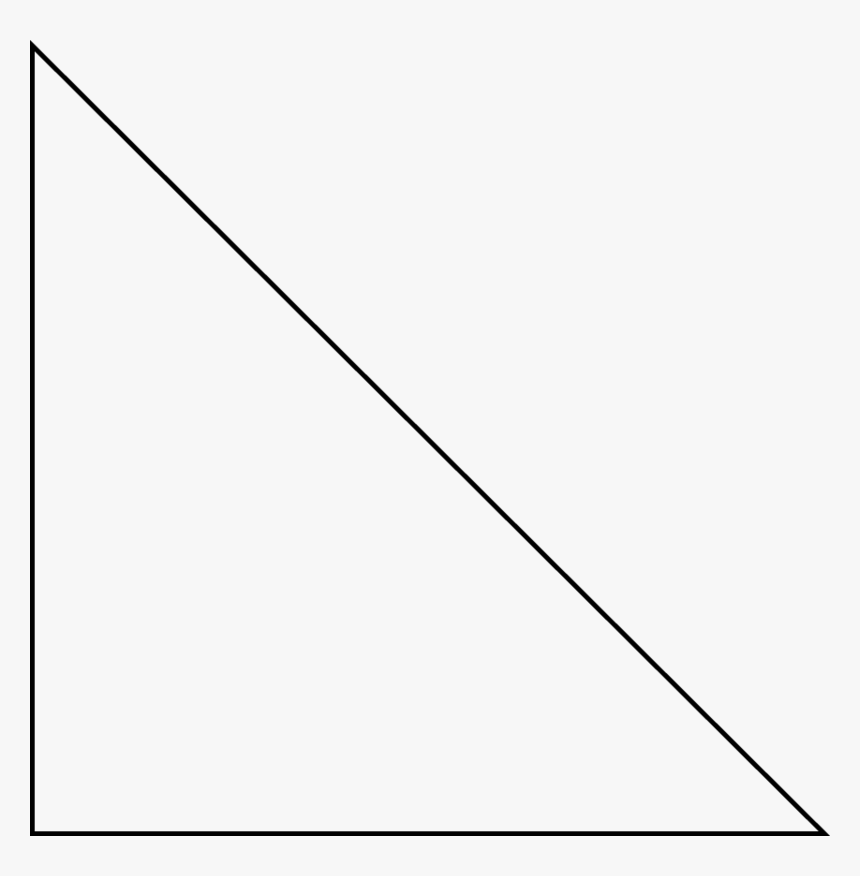 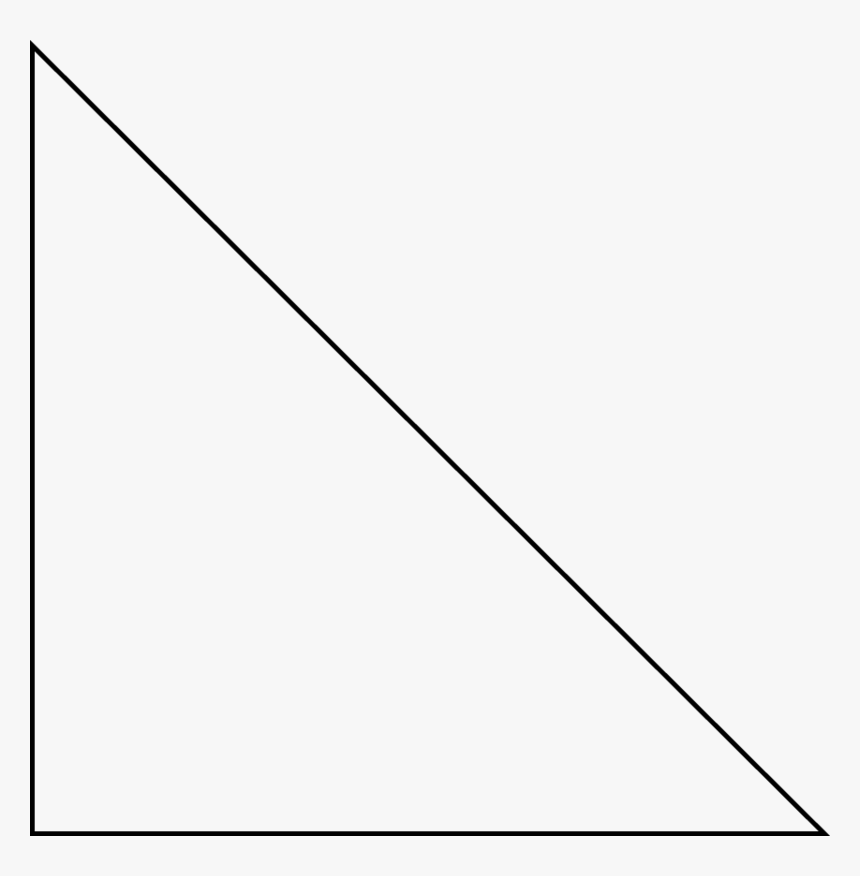 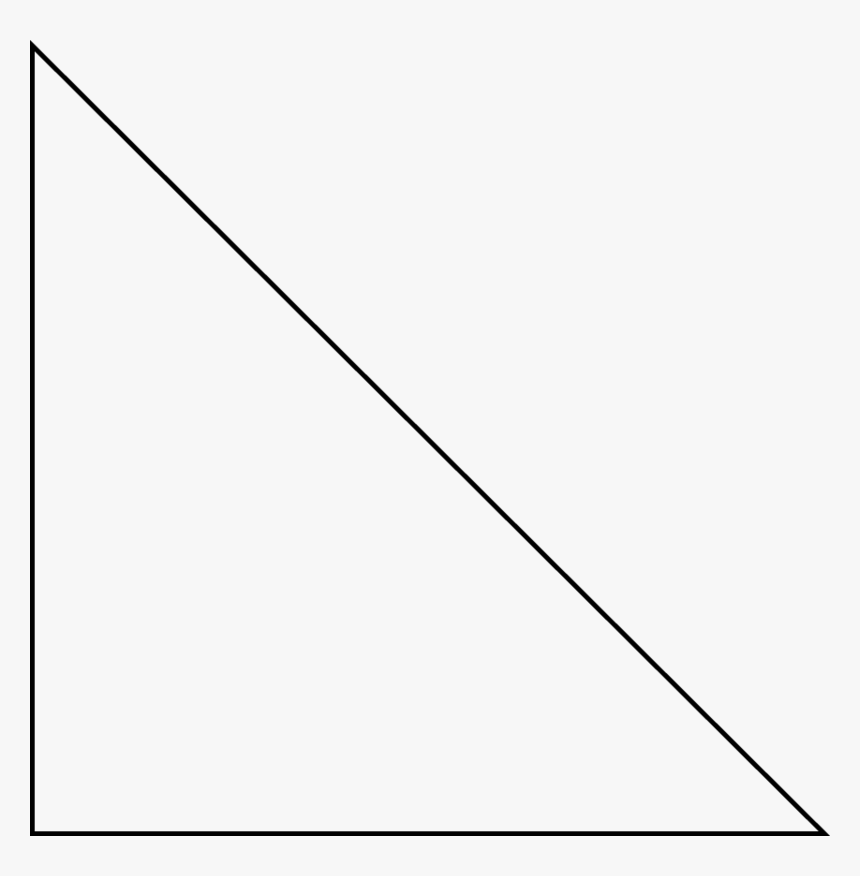 90º
Labelling the triangle – Which side is which?
Students often struggle with the labelling of a right angled triangle. 
Often what is perceived to be the longest side is labelled the hypotenuse. However, this might not actually be the longest side. 
It is important that students know the hypotenuse is across from the right angle. 
This can cause confusion when triangles are presented differently.
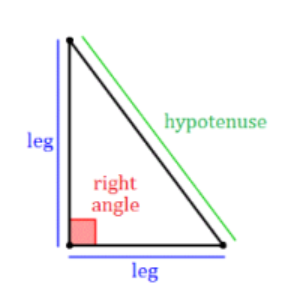 1
2
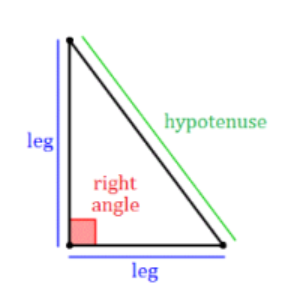 Dividing by 2 instead of finding the square root
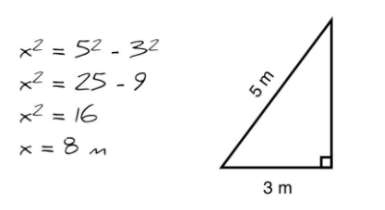 Finding a side other than the hypotenuse
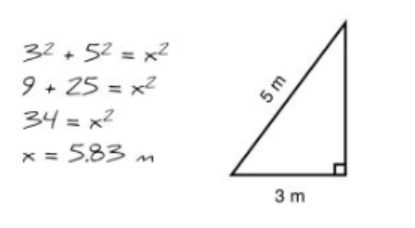 Converse of the Theorem
Reflection:
How did you approach teaching Pythagoras before?
How might your practice change as a result of this video?
Is there anything from this video that you would like to learn more about?
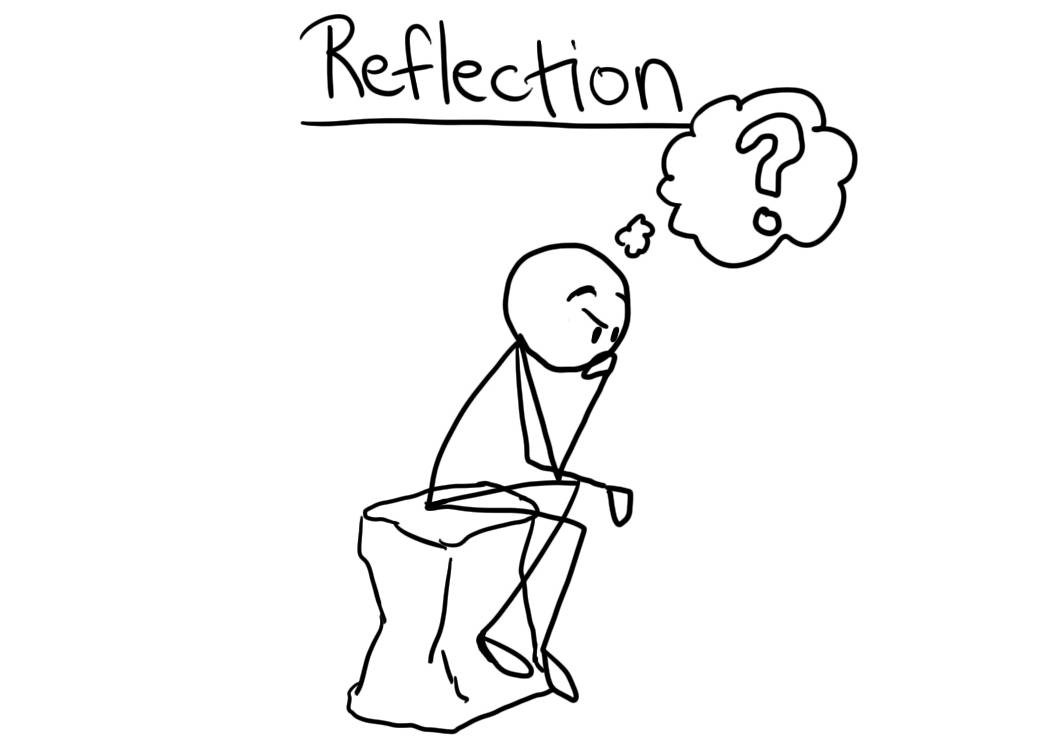 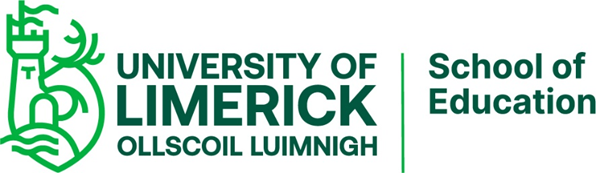 References:
https://www.jct.ie/maths/planning_resources
https://commons. File:Pythagorean_Theorem_Proof.gif
https://www.onlinemathlearning.com/pythagorean-triples.html
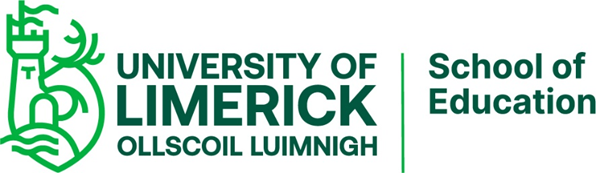 Contact details
Web Link: https://epistem.ie
Twitter handle
Email:
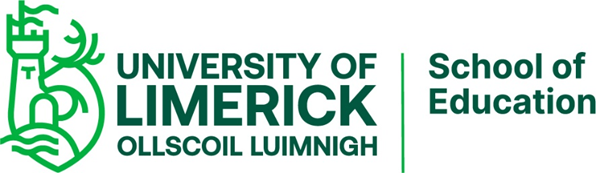 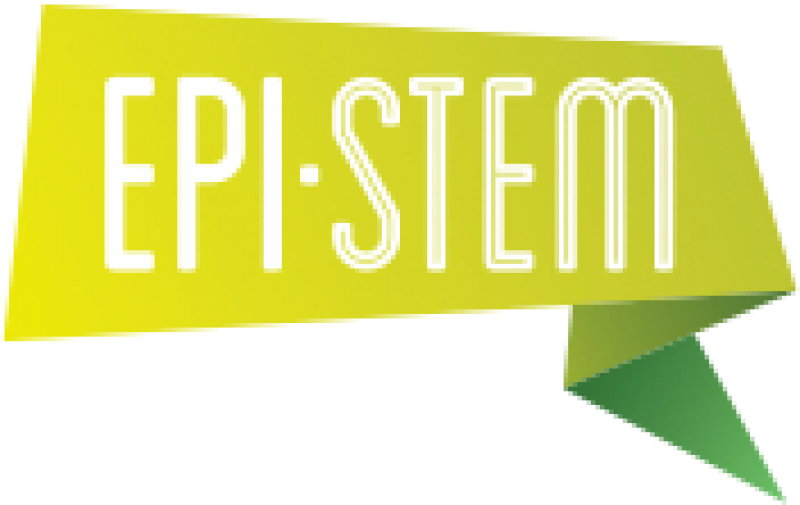 Trigonometry
Teacher CPD #2: Transforming Textbook Questions
Creating Authentic Questions
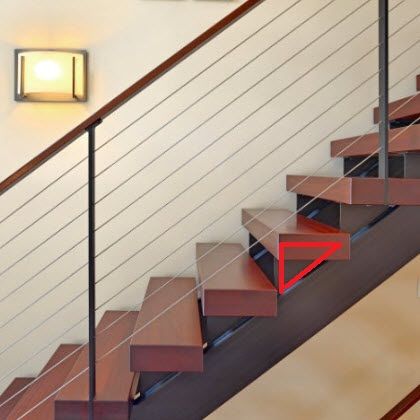 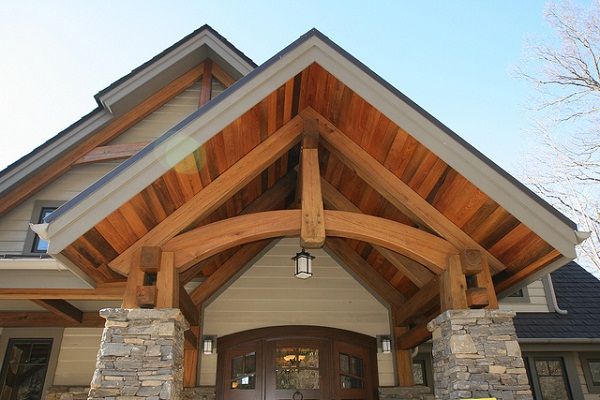 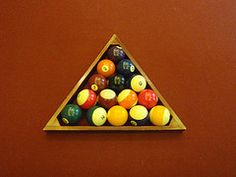 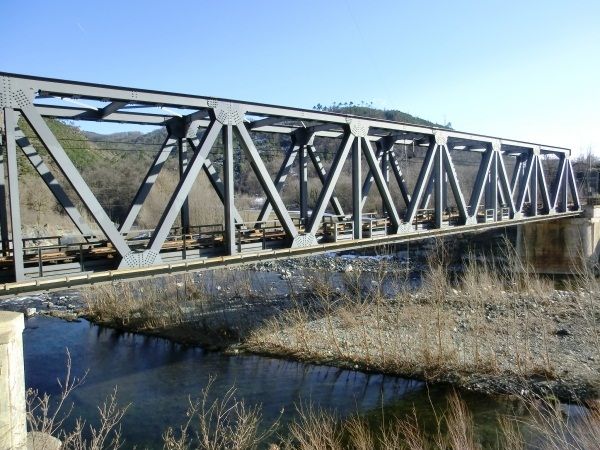 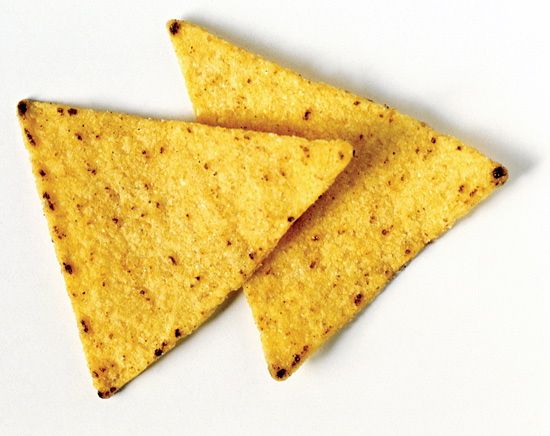 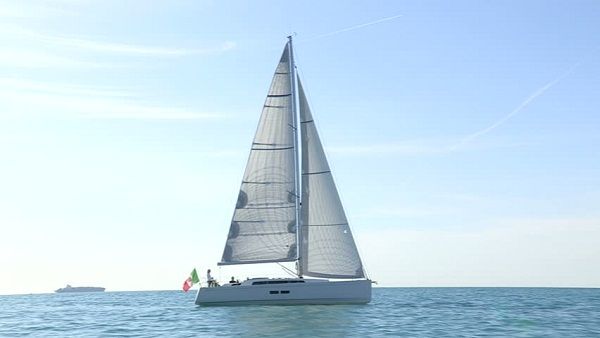 Finding Right Angled Triangles
Students often have difficulty seeing triangles within various shapes and real-life objects. 
Actively asking the students to identify and create triangles and right-angled triangles is a useful skill that students could practice.
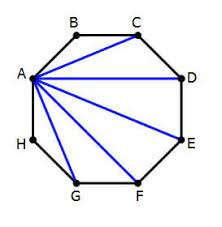 Real-Life Applications
Creating Authentic Questions
It’s important for students to be able to see the real-life application of these questions from the beginning, and not necessarily something that is introduced at the end. 
This can be done by using real-life examples, instead of just repeating right-angled triangles.
Creating Authentic Questions
To create authentic questions, textbook questions can be used and adapted into real-life contexts.
Terms such as angle of elevation and angle of depression should be introduced from the start and used throughout all real-life examples. 
Also, using terms such as vertical/ horizontal give the students a real-life understanding of right angled triangles.
Angle of Depression & Elevation
A practical application of the trigonometric functions is to find the measure of lengths that you cannot measure. Very frequently, angles of depression and elevation are used in these types of problems.

Angle of Depression: The angle measured from the horizon or horizontal line, down.
                          
Angle of Elevation: The angle measure from the horizon, or horizontal line, up.
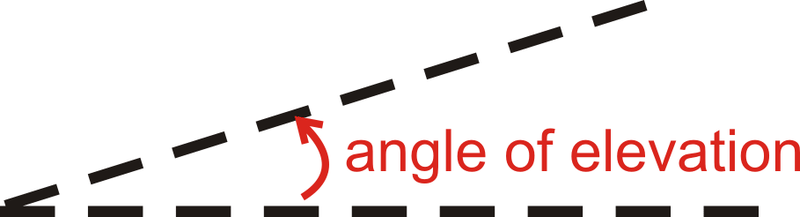 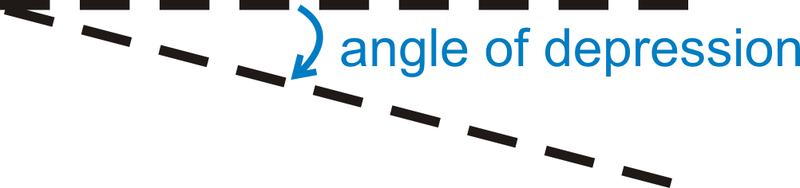 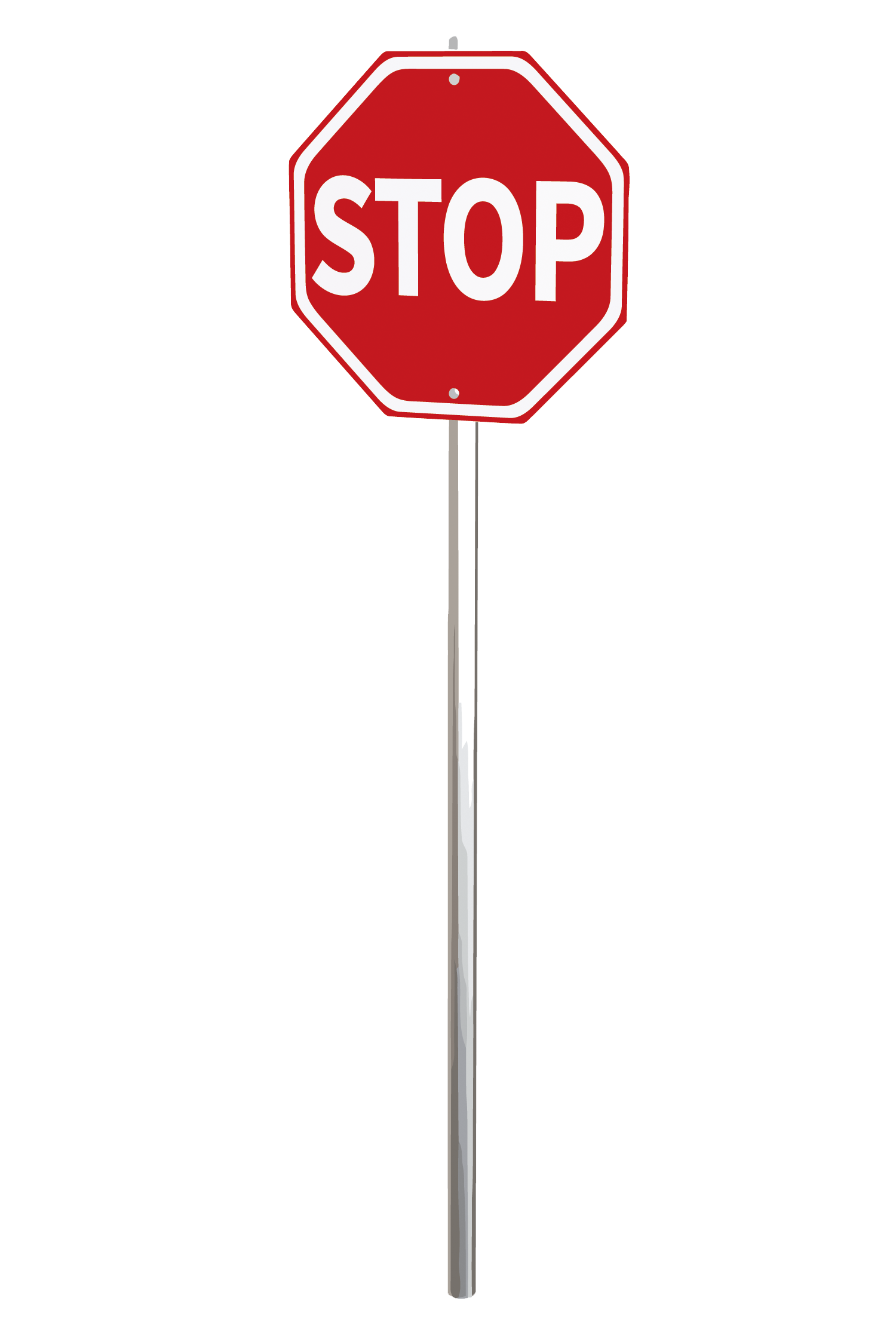 8
51°
x
An 8m metal wire is attached to a broken stop sign to secure it in a vertical position until repairs can be made. Attached to a stake in the ground, the wire makes an angle of 51º with the ground. How far from the foot of the stop sign is the stake?
Find x
What type of people would be solving problems like this?

What other information might have been helpful?

What tools do you think they might have needed to collect enough information to solve this problem?
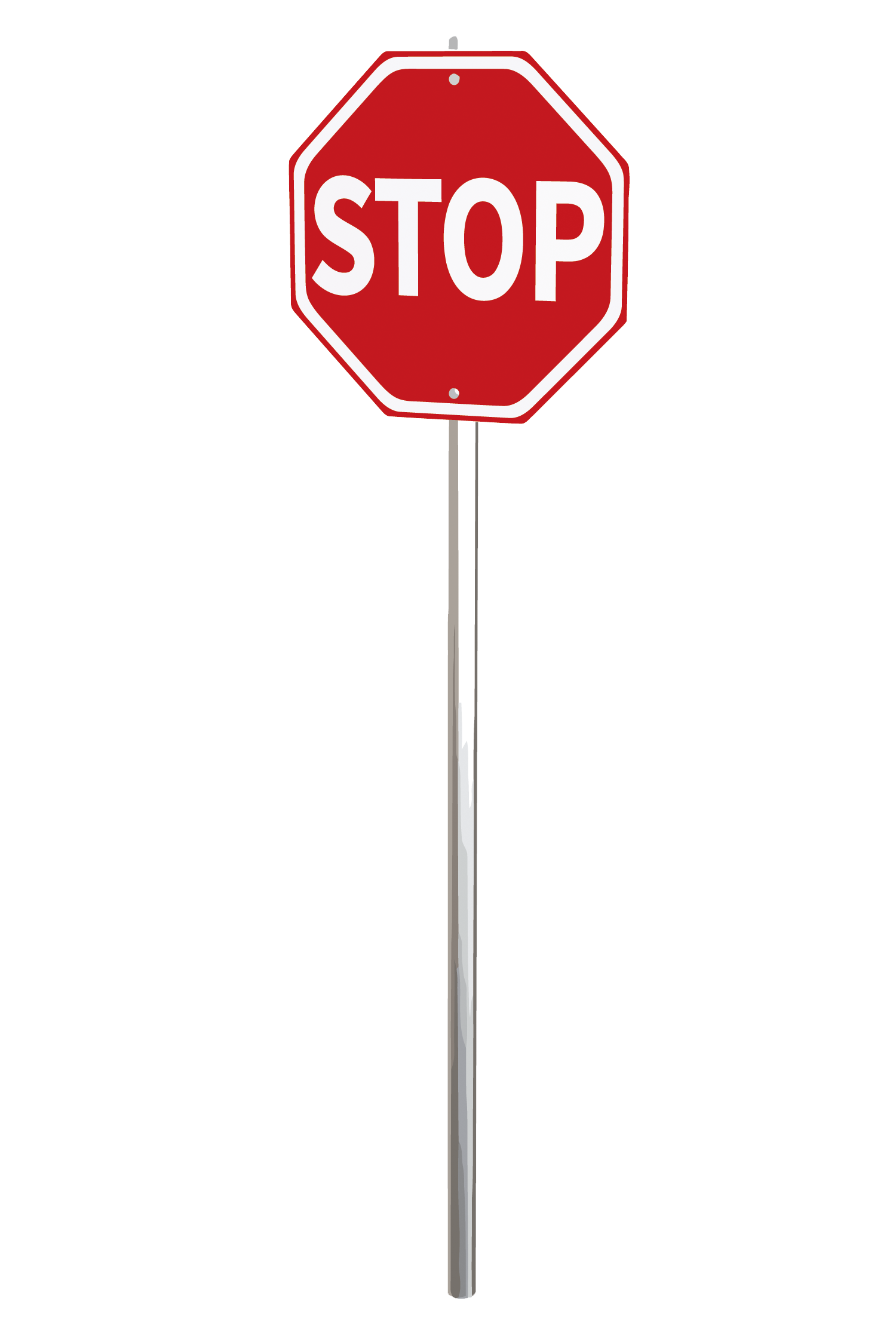 An 8m metal wire is attached to a broken stop sign to secure it in a vertical position until repairs can be made. Attached to a stake in the ground, the wire makes an angle of 51º with the ground. How far from the foot of the stop sign is the stake?
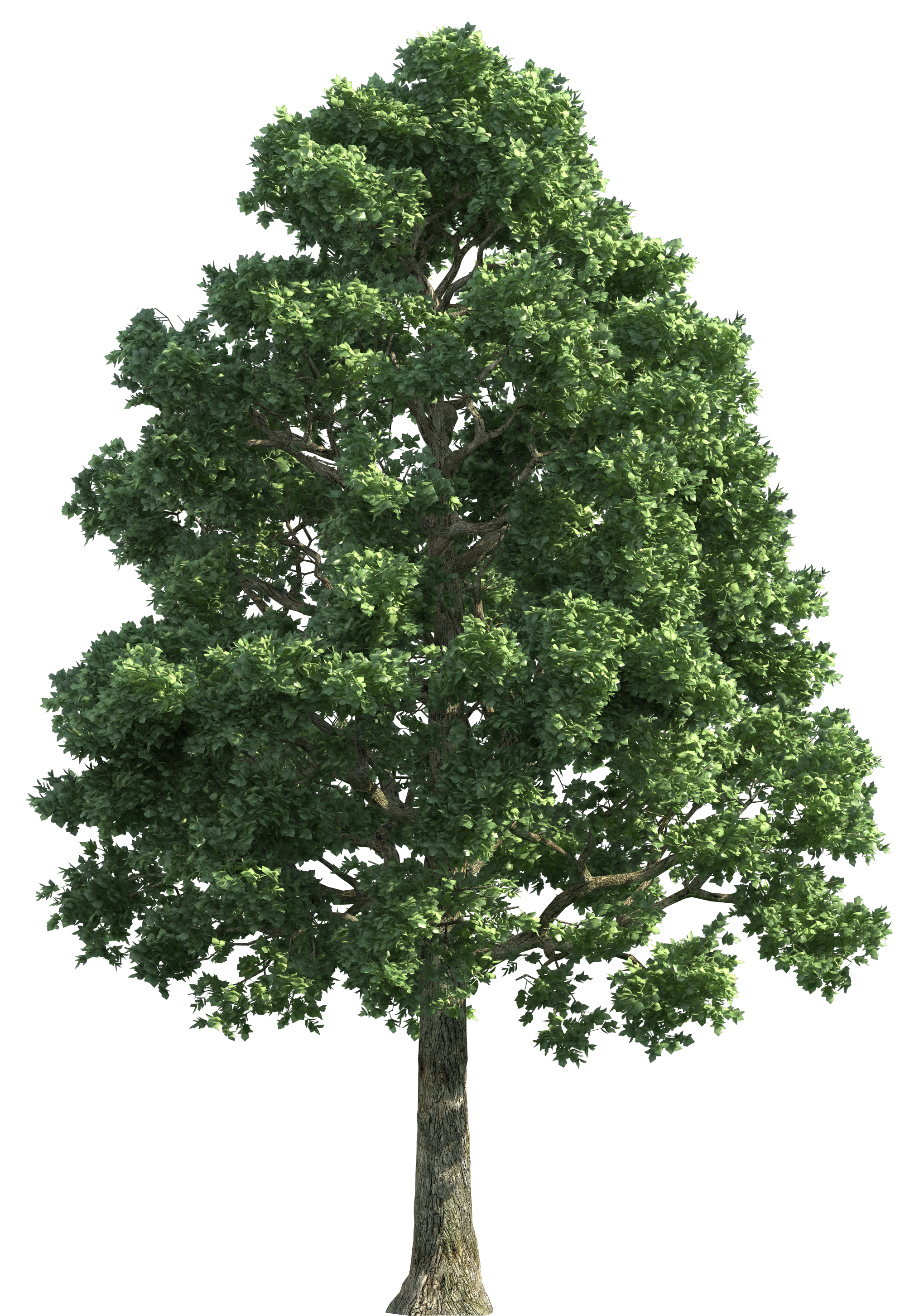 x
35°
45
From a point on the ground 45 metres from the foot of a tree, the angle of elevation of the top of the tree is 35º. Find the height of the tree to the nearest metre.
Find x
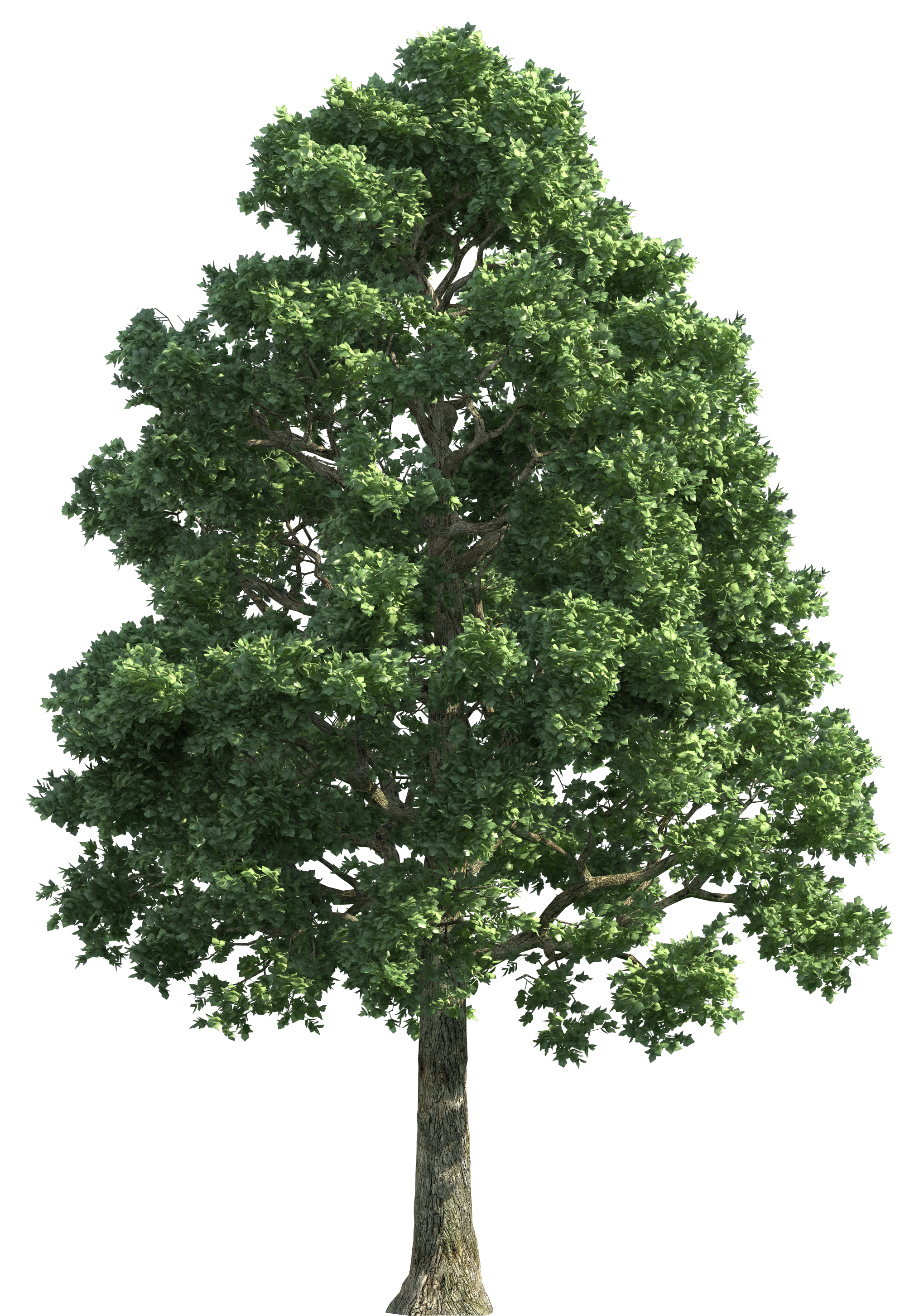 What type of people would be solving problems like this?

What other information might have been helpful?

What are the important trigonometric terms that we need to understand to solve this problem?
35°
From a point on the ground 45 metres from the foot of a tree, the angle of elevation of the top of the tree is 35º. Find the height of the tree to the nearest metre.
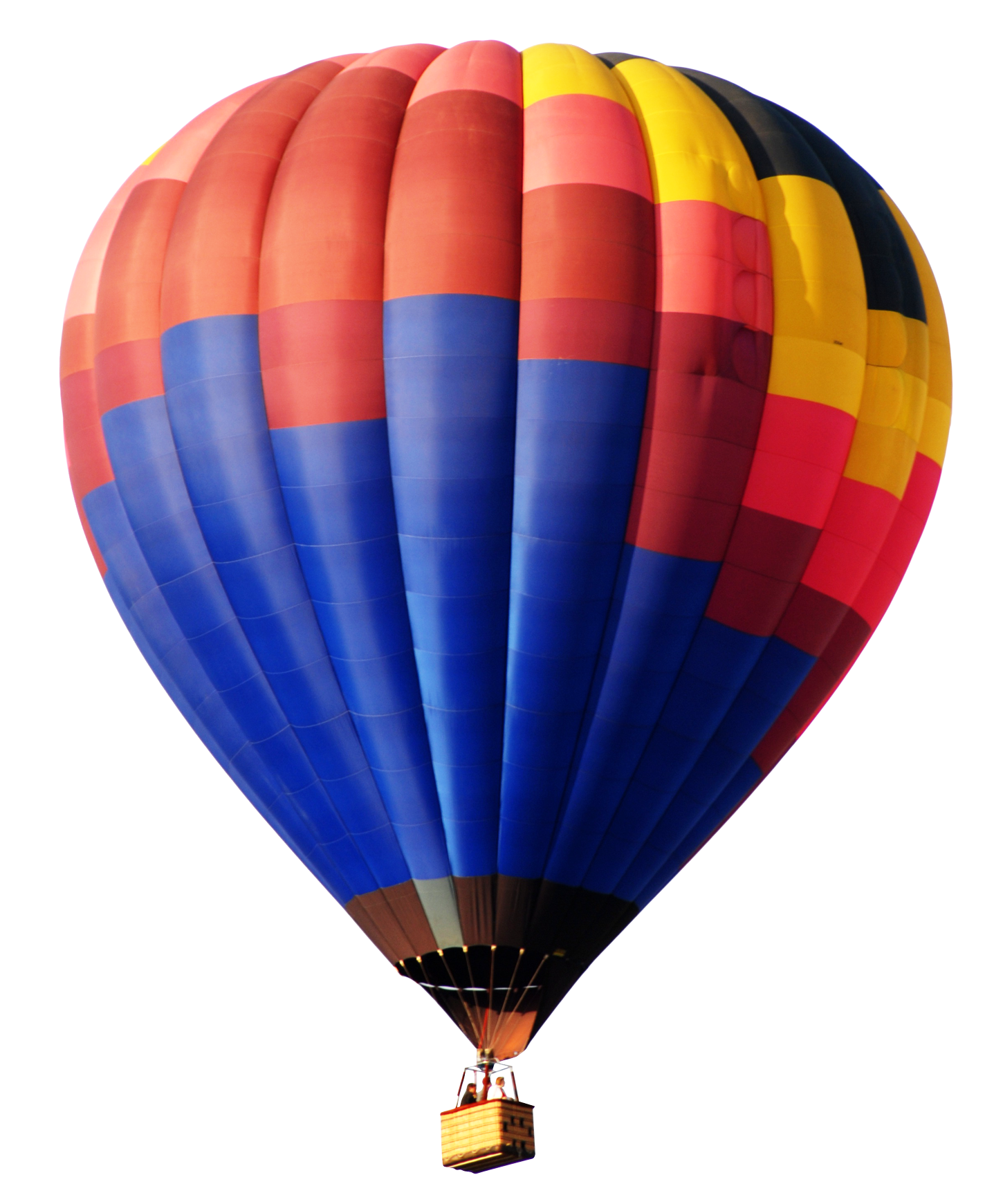 25°
90
x
On a windy day, a 90m rope tightly secures a hot air balloon to a stake in the ground. From the balloon, the angle of depression of the stake is 65º. Find the height of the balloon above the ground.
Find x
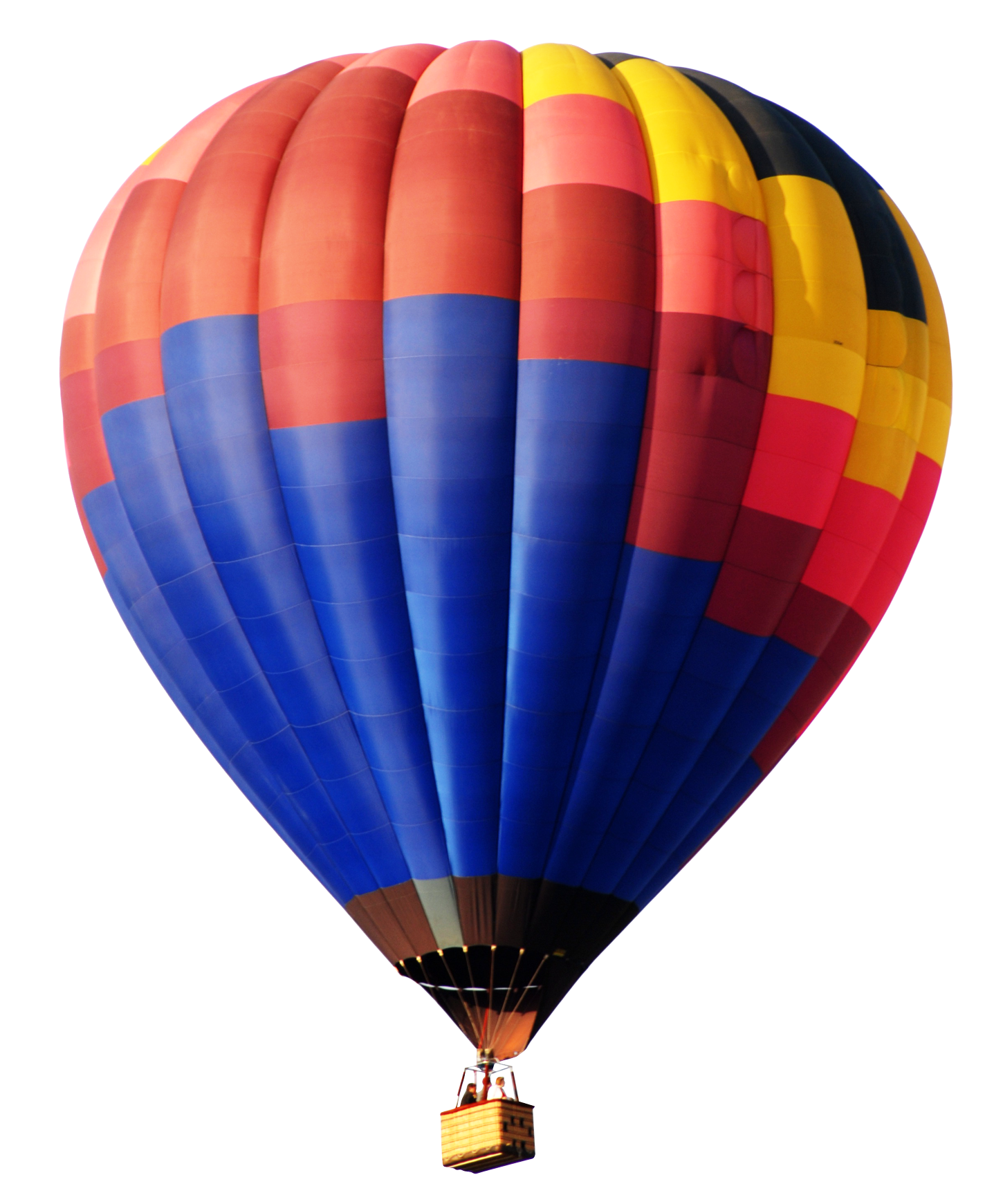 What type of people would be solving problems like this?

What other information might have been helpful?

Why might the angle of depression part of this question confuse some people?
25°
90
x
On a windy day, a 90m rope tightly secures a hot air balloon to a stake in the ground. From the balloon, the angle of depression of the stake is 65º. Find the height of the balloon above the ground.
Find x
Building Authentic Problems
Using authentic problems in your class will help students:
Develop problem solving and build fluency skills.
Help identify and recognise the real-life applications of trigonometry in the world around them. 
Allows the students time to think, reason and build connections between topics and questions. 
Helps students spot patterns, make conjectures and create generalisations.
Helps students become familiar with the mathematics registrar and the type of communication that is used when dealing with these problems.
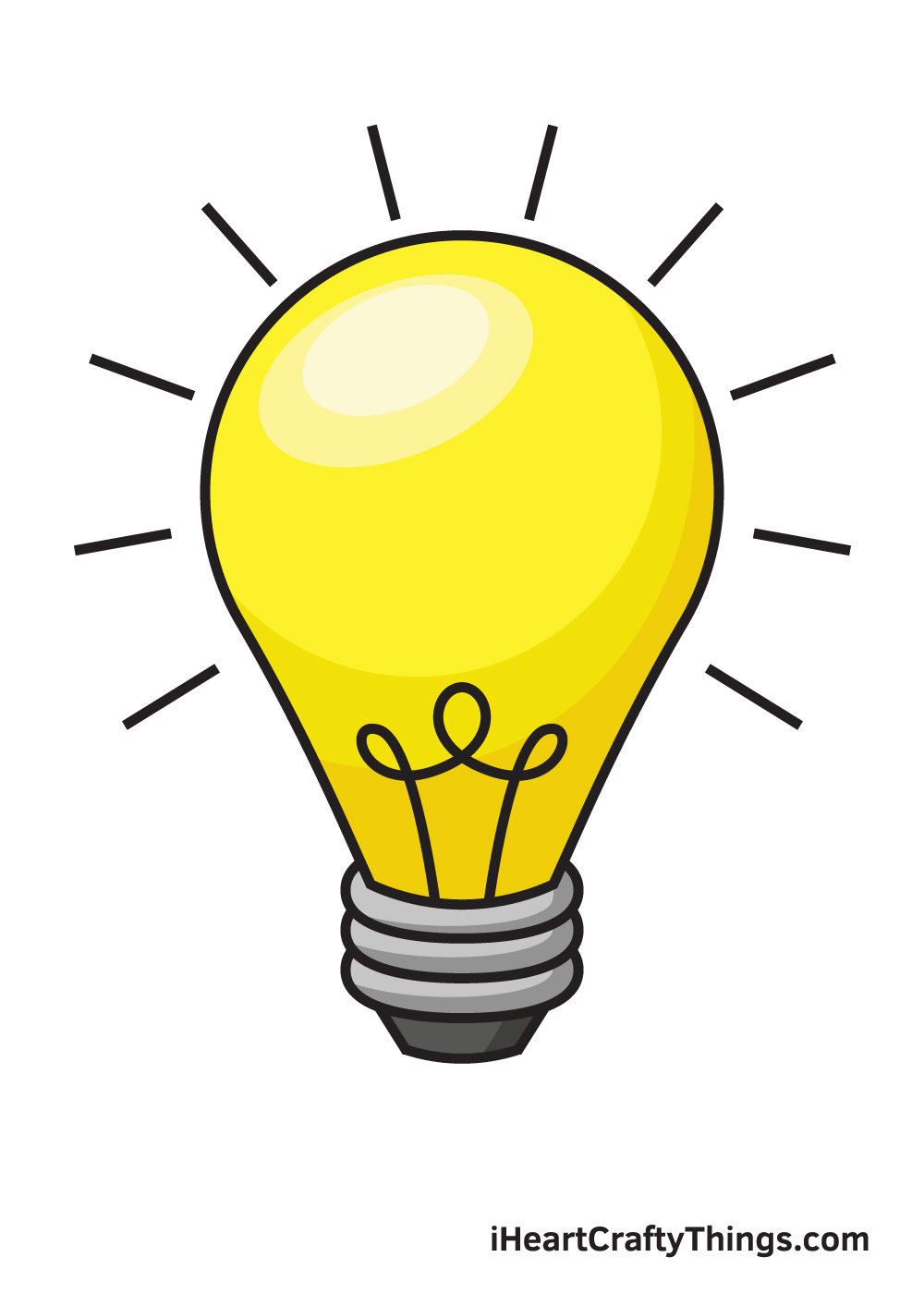 Reflection:
How did you approach teaching real-life applications before? Did you embed them into your lessons from the start?
How might your practice change as a result of this video?
Is there anything from this video that you would like to learn more about?
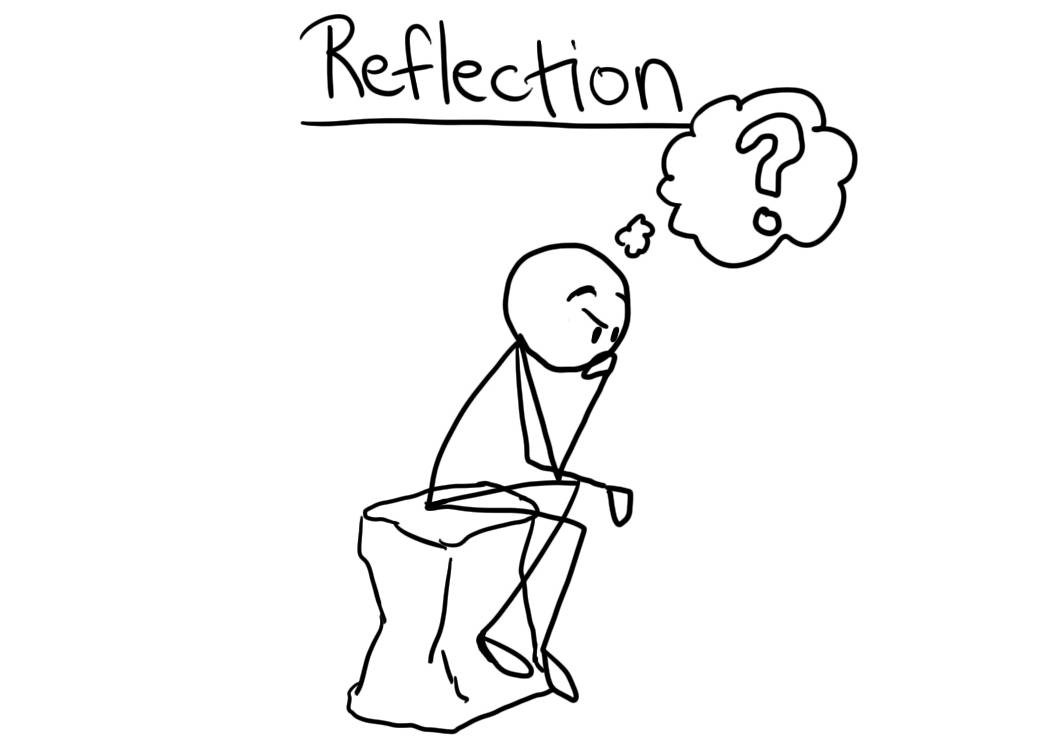 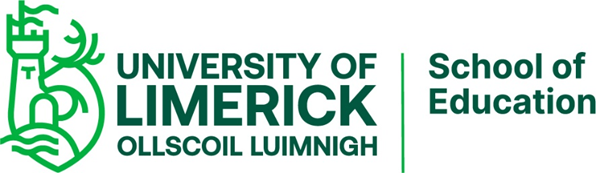 Contact details
Web Link: https://epistem.ie
Twitter handle
Email:
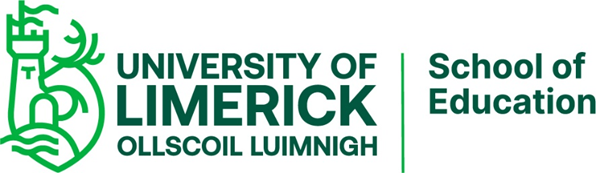 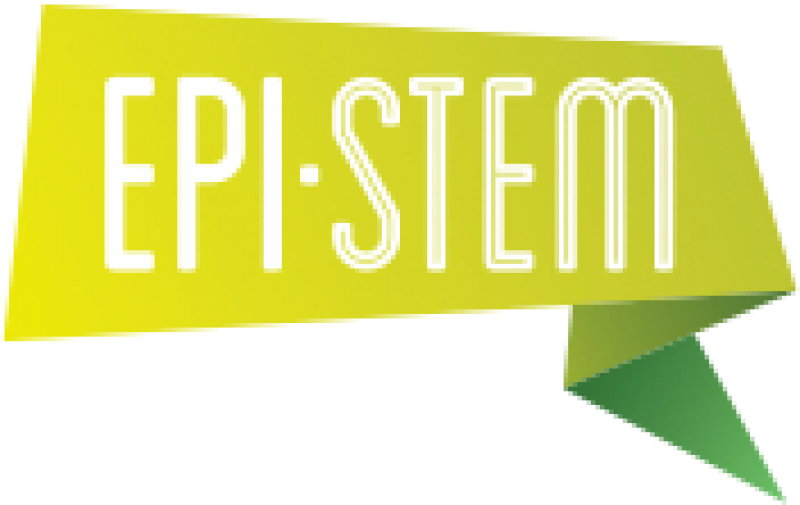 Trigonometry
Teacher CPD #3: Sin/Cos/Tan Functions
Trigonometric Ratios
As mathematics teachers, it is important for us to have a content knowledge above what is required for the students. 
A greater conceptual understanding of the content means that a teacher can create greater links and help develop students own conceptual understanding. 
Knowing where trigonometric ratios come from can help explain how these functions are derived. They also provide a link to the Unit Circle which is a central part to Higher Level Leaving Certificate Trigonometry.
Sin/Cos/Tan of an Angle are Line Lengths
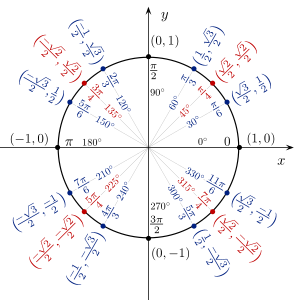 Sin/Cos/Tan of an Angle are Line Lengths
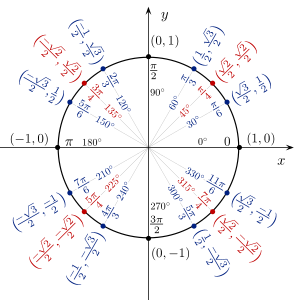 Sin/Cos/Tan of an Angle are Line Lengths
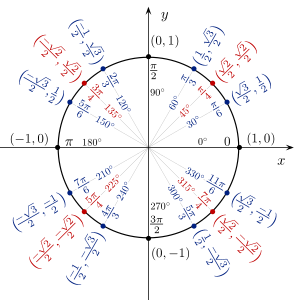 Sin/Cos/Tan of an Angle are Line Lengths
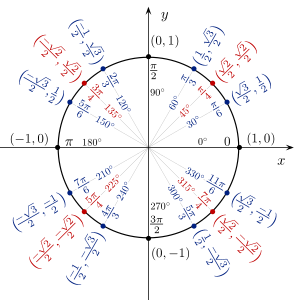 Sin/Cos/Tan of an Angle are Line Lengths
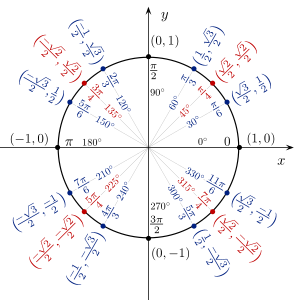 Consider the following right angled triangle..
10
6
5
3
4
8
Similar Triangles
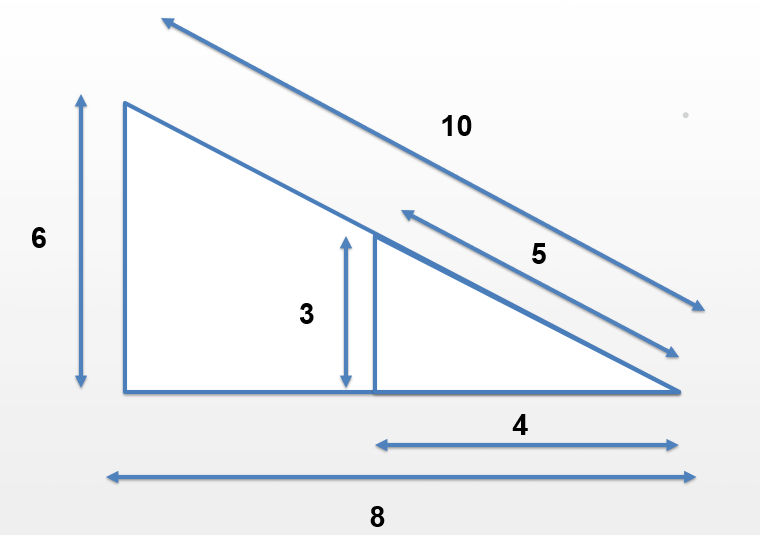 Similar Triangles
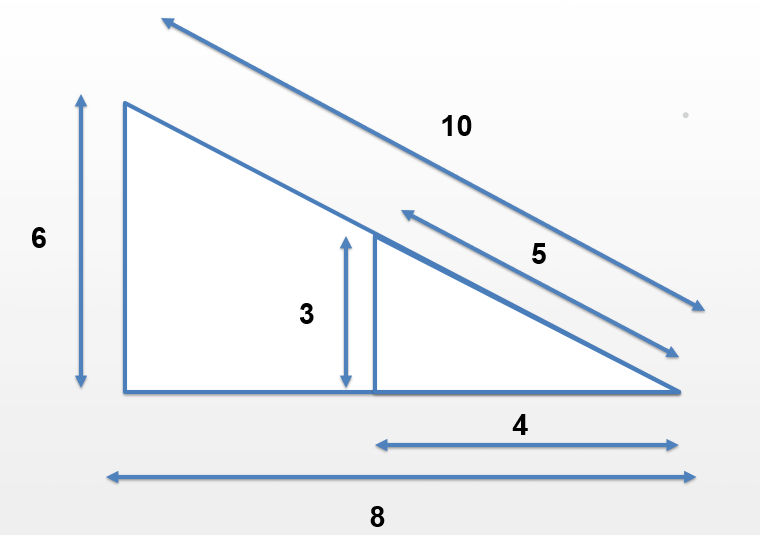 Similar Triangles
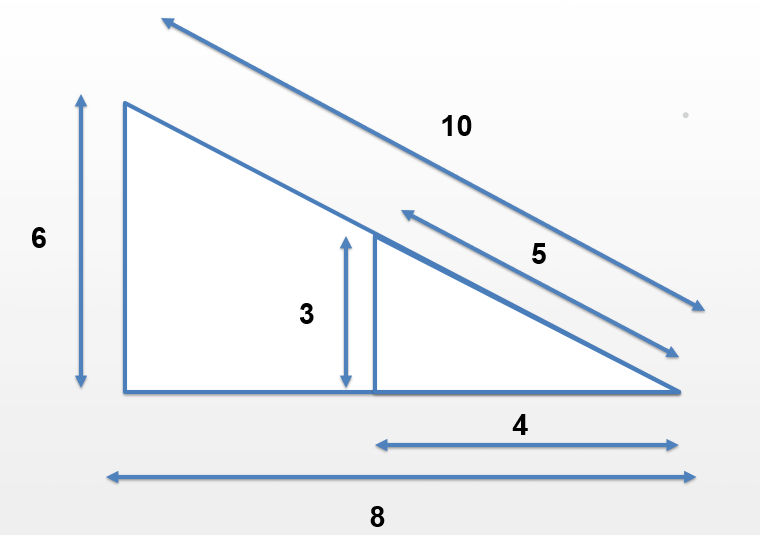 Similar Triangles
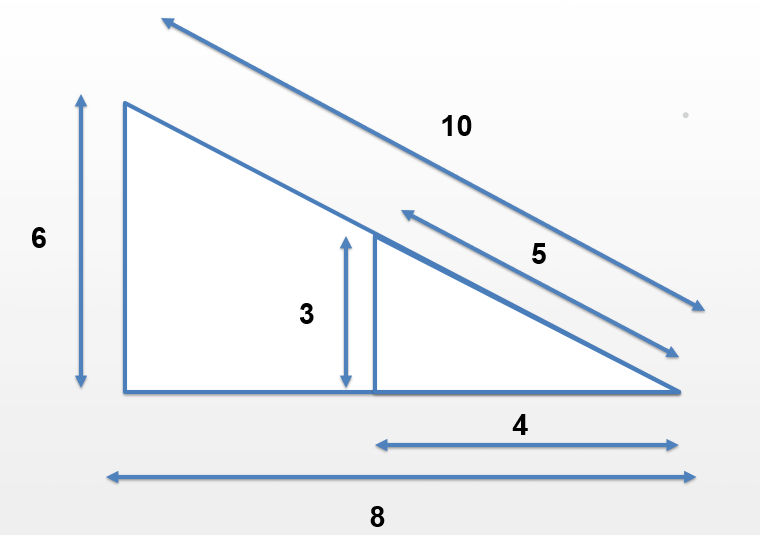 Similar Triangles
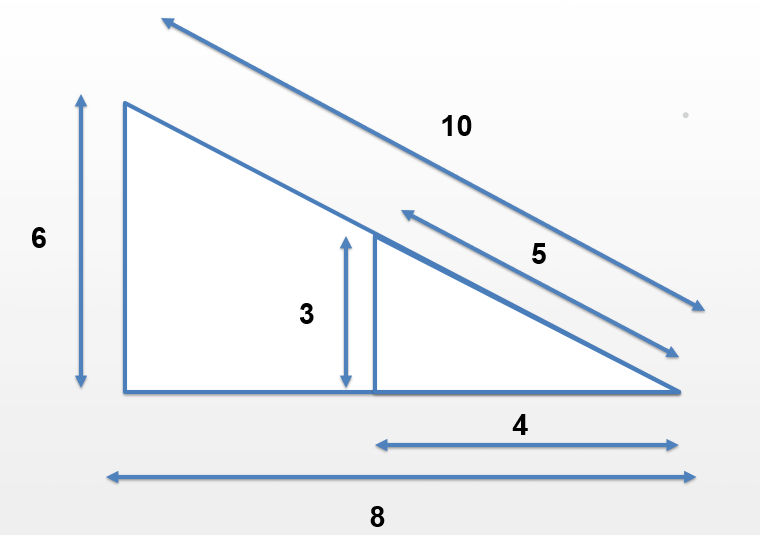 In a right-angled triangle, the ratio of the lengths of sides to the angle are the same regardless of the length of the side. 
We have fixed ratios that we use to calculate 
i) The size of the angle 
ii) The length of the side 
These ratios are known sin, cos and tan.
Trigonometric Ratios
We can see that there is a relationship between the trigonometric functions (Sin/Cos/Tan) and the ratios of two of the sides of a right angle triangle.
Hypotenuse
Opposite
Reference Angle
θ
Adjacent
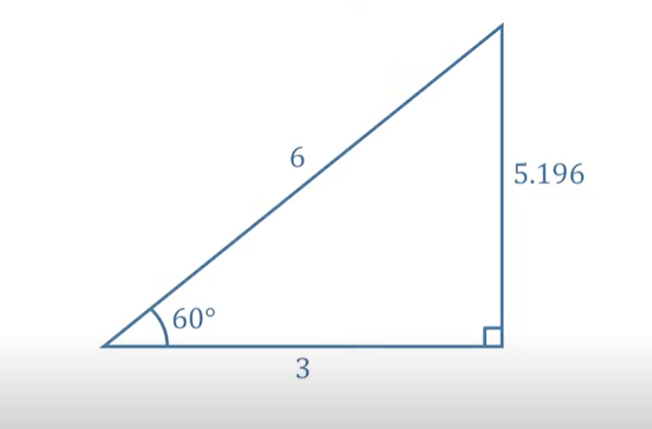 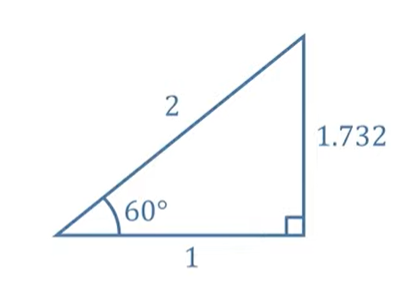 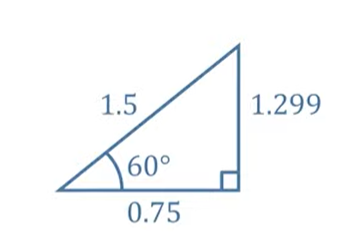 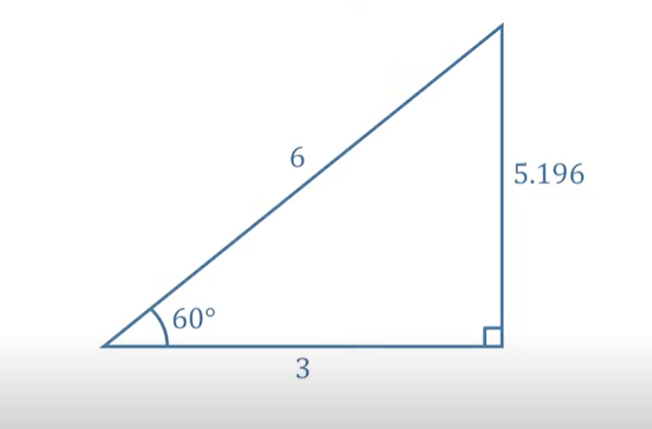 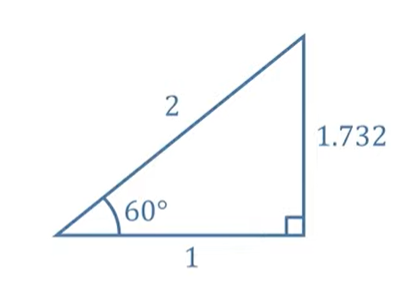 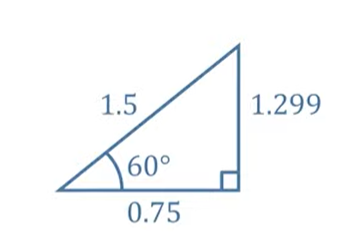 Hypotenuse
Opposite
Hypotenuse
Hypotenuse
Opposite
Opposite
Adjacent
Adjacent
Adjacent
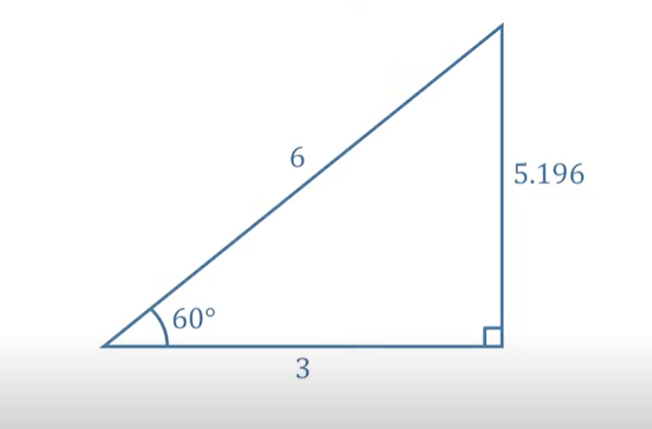 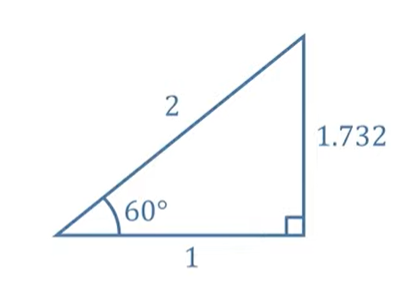 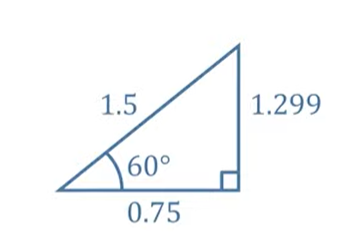 Hypotenuse
Opposite
Hypotenuse
Hypotenuse
Opposite
Opposite
Adjacent
Adjacent
Adjacent
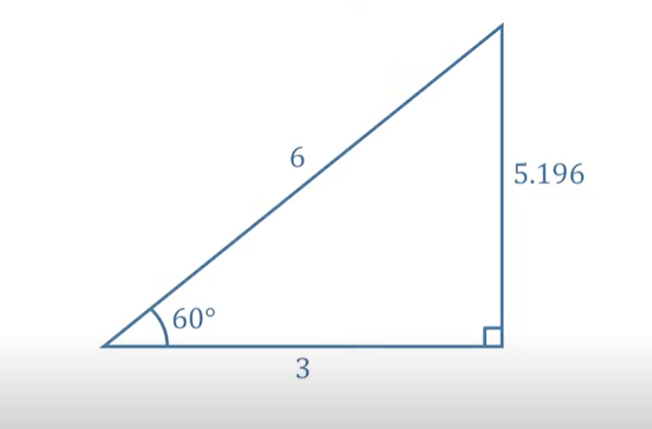 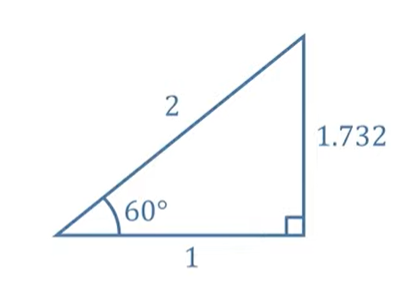 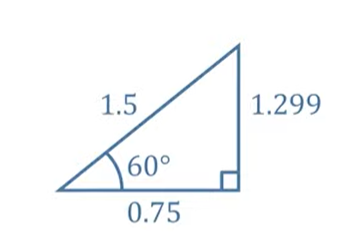 Hypotenuse
Opposite
Hypotenuse
Hypotenuse
Opposite
Opposite
Adjacent
Adjacent
Adjacent
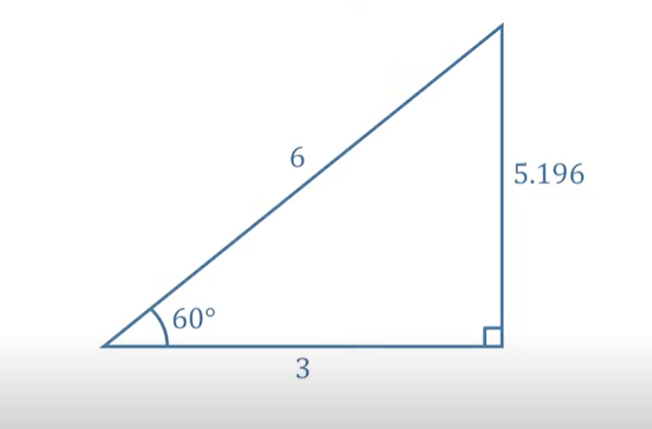 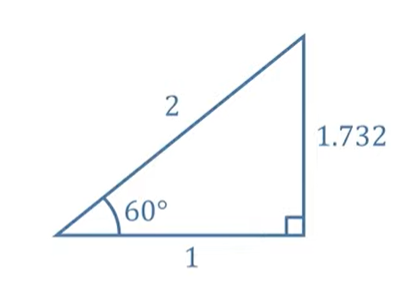 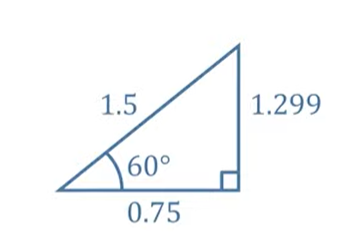 Hypotenuse
Opposite
Hypotenuse
Hypotenuse
Opposite
Opposite
Adjacent
Adjacent
Adjacent
Sine Function
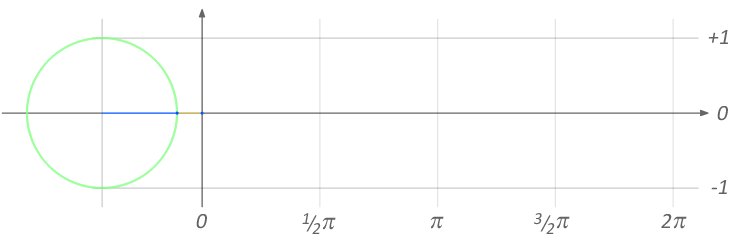 Ratio of Opposite to Hypotenuse (0 – 1)
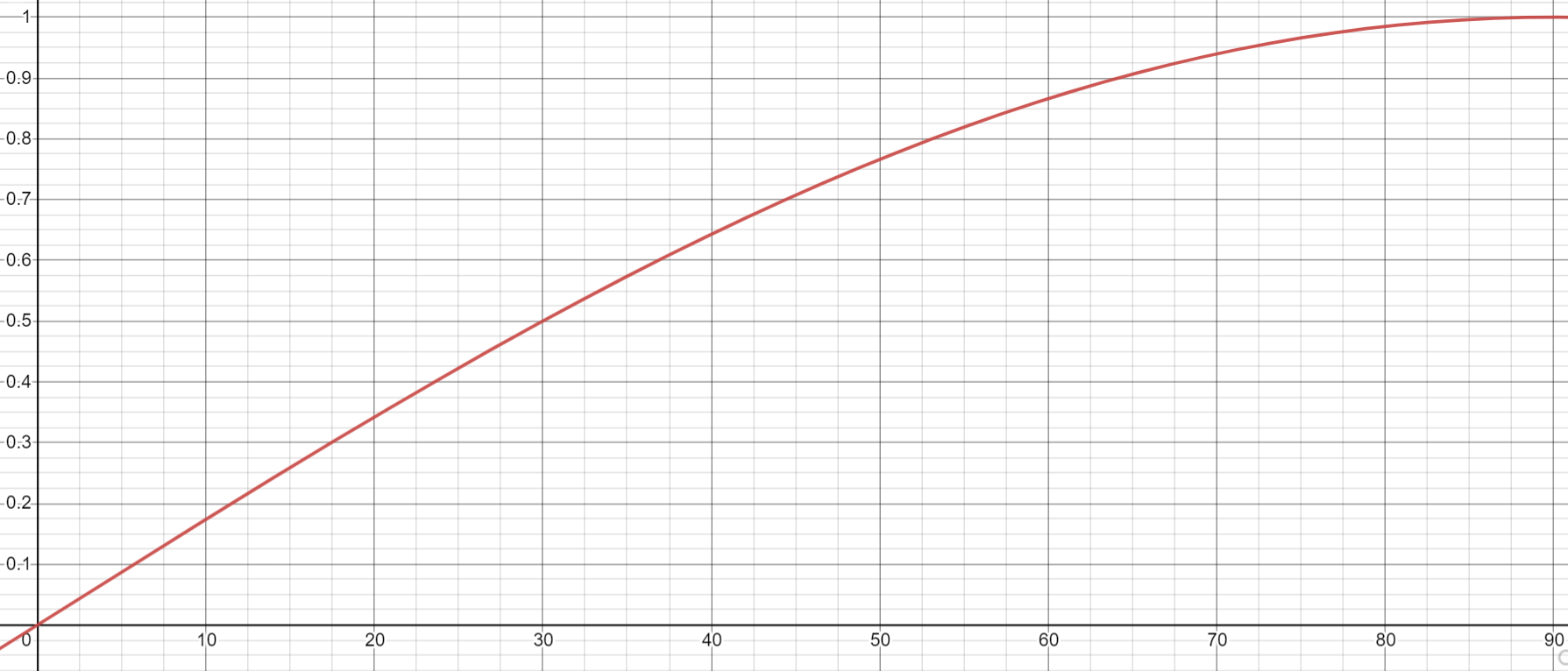 Ratio of Opposite to Hypotenuse (0 – 1)
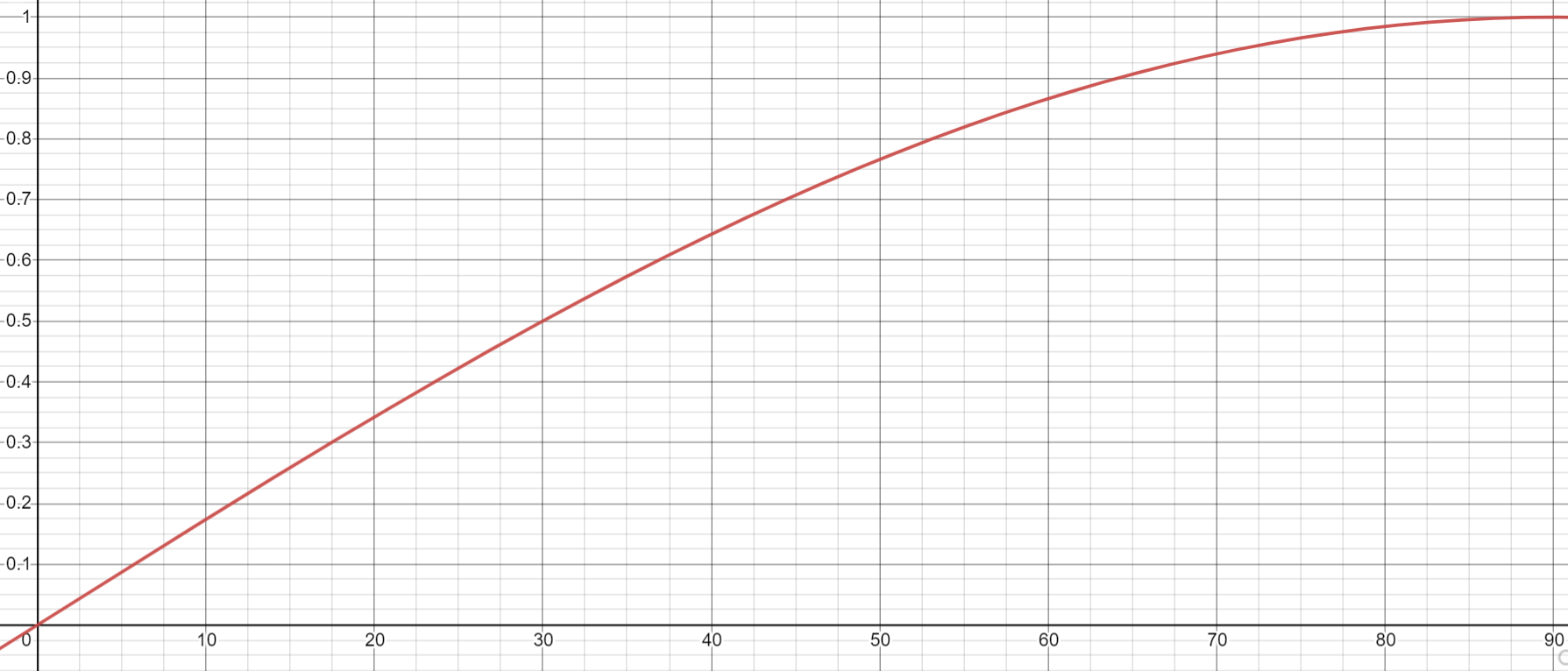 0.866…
60°
Sin/Cos/ Tan
Questions surrounding Sin/Cos/ Tan has appeared on recent SEC Junior Cycle Sample Papers – underlining the importance of student understanding of this concept
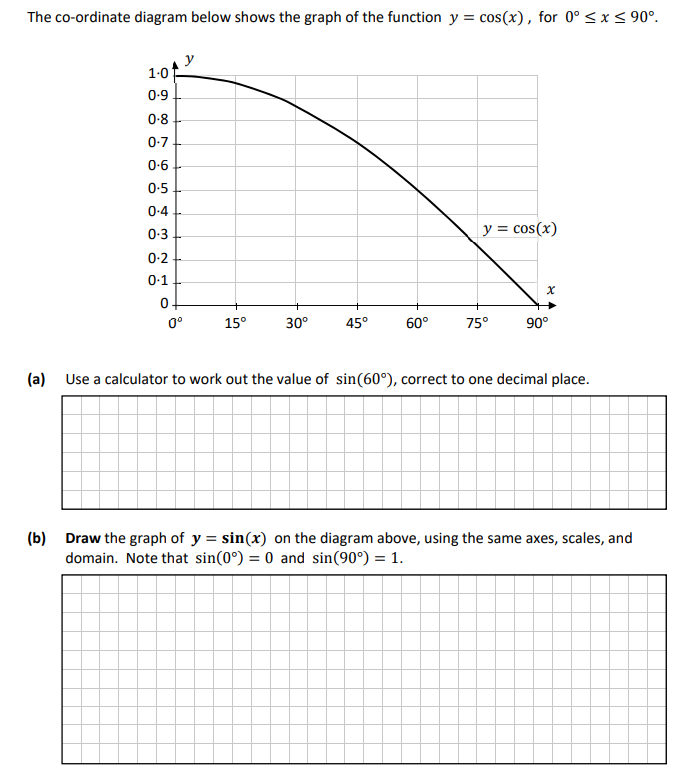 Reflection:
How did you approach teaching Sin/Cos/Tan before?
How might your practice change as a result of this video?
Is there anything from this video that you would like to learn more about?
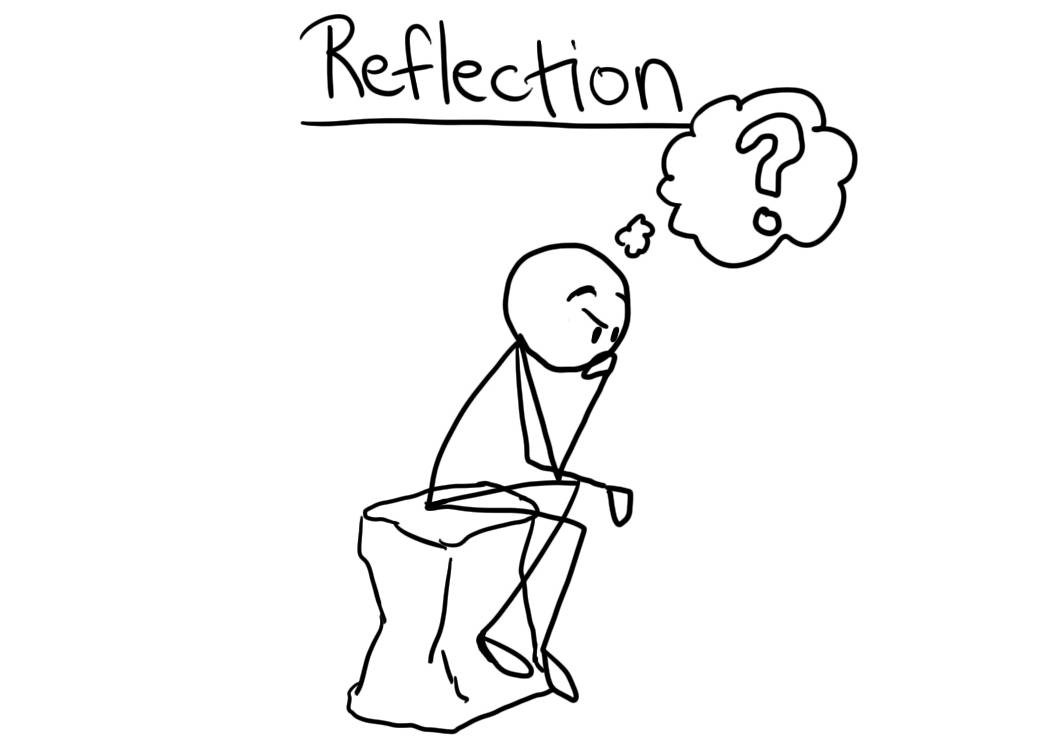 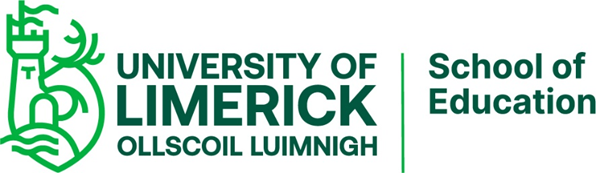 References:
https://commons.wikimedia.org/wiki/File:Sine_curve_drawing_animation.gif
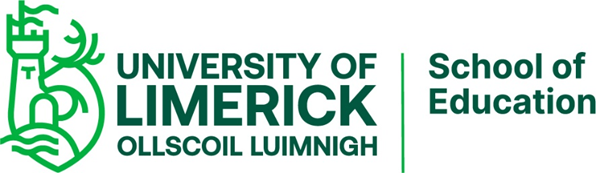 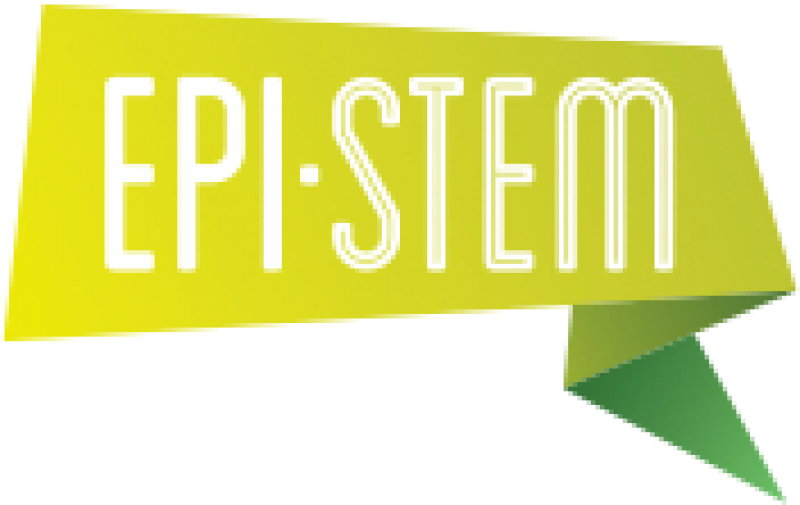 Trigonometry
Teacher CPD #4: Trigonometric Functions
Relationship between Trigonometric Functions and the Inverse
Inverse Operations
Inverse Operations are pairs of mathematical manipulations in which one operation undoes the action of the other.
Inverse Sine Function
10
6
A
Sine Function
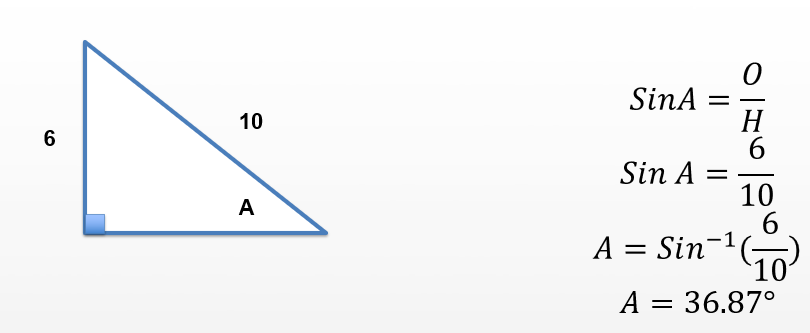 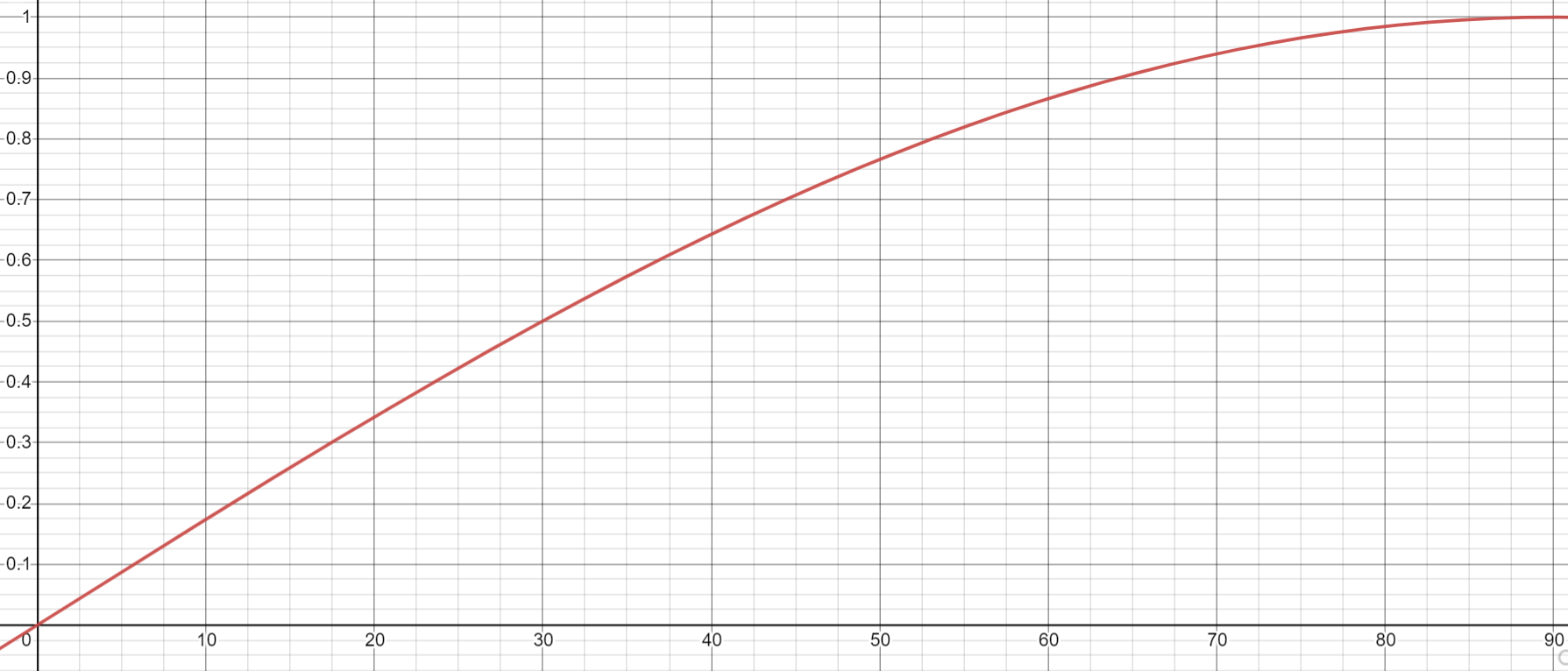 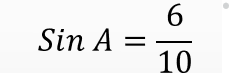 Sine Function
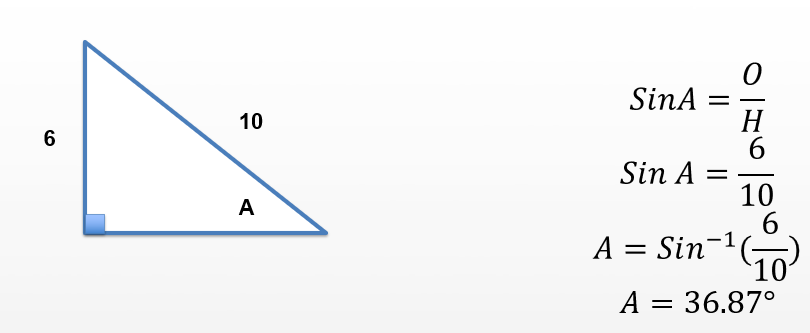 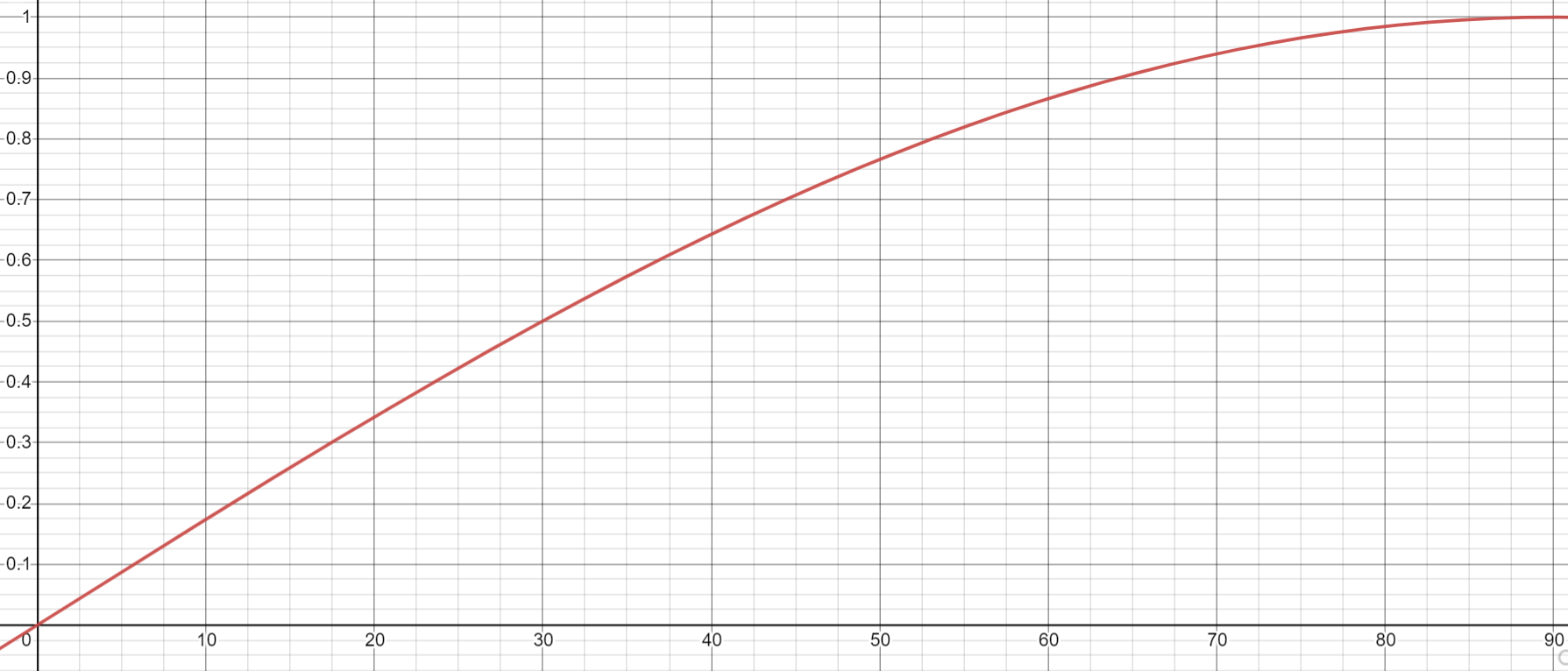 Output
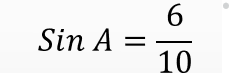 Input
Sine Function
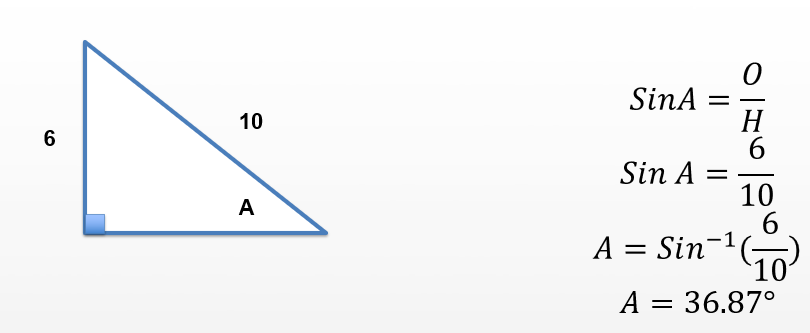 Ratio of Opposite to Hypotenuse (0 – 1)
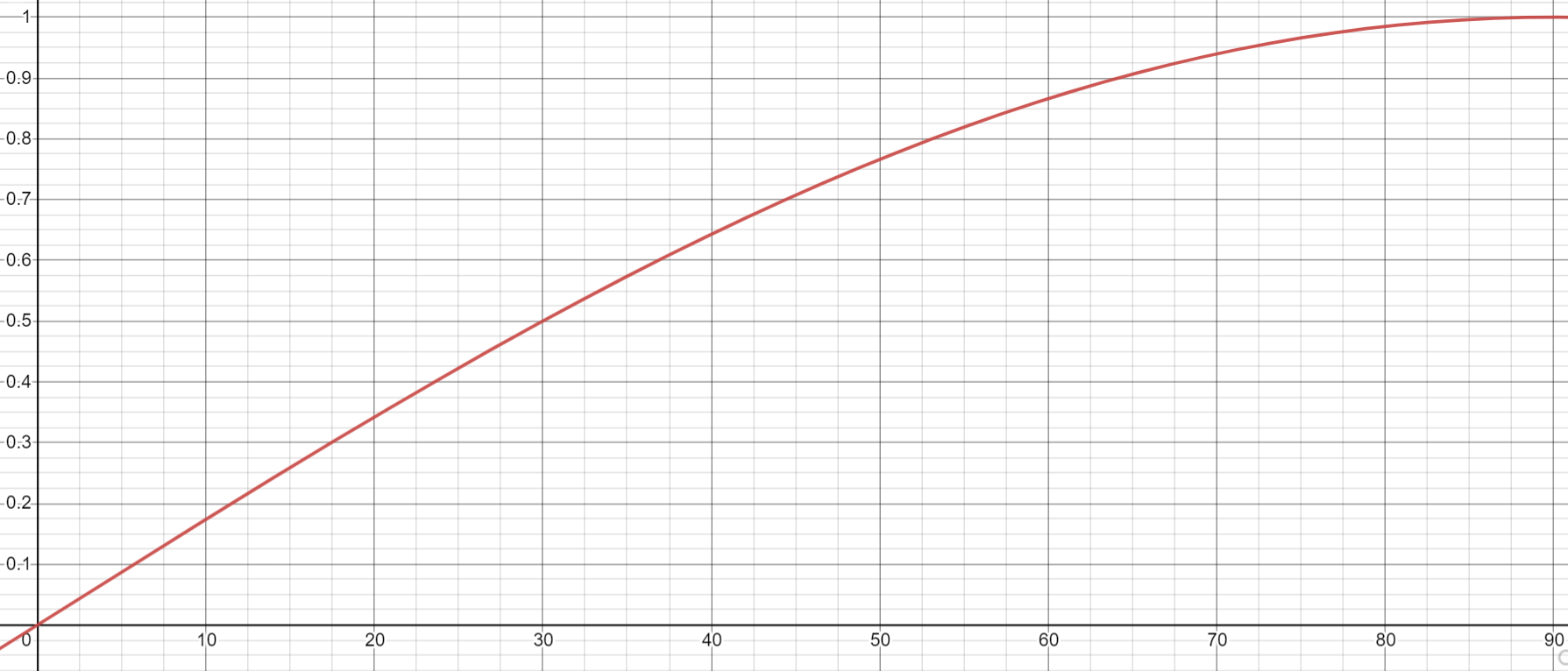 Output
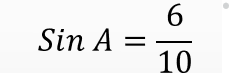 Input
Angle ( 0 – 90)
Inverse Trigonometric Functions
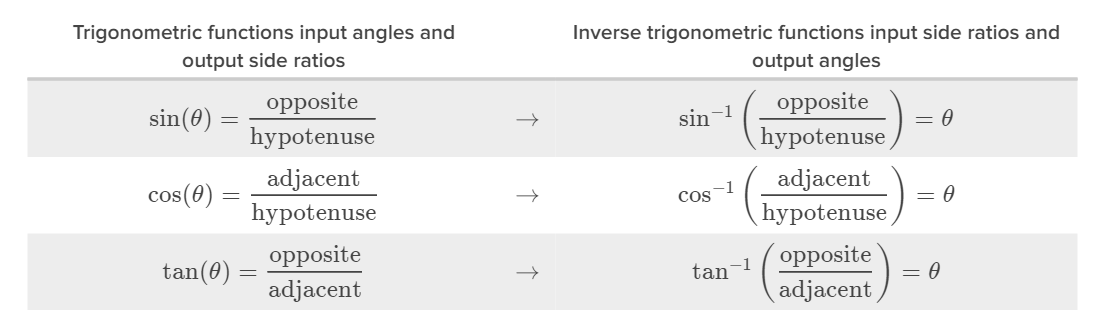 Inverse Sine Function
For a function to have an inverse function, it must be one-to-one (bijective)—that is, it must pass the Horizontal Line Test exactly once. 

y = sin x does not pass the test because different values of x have the same y-value.
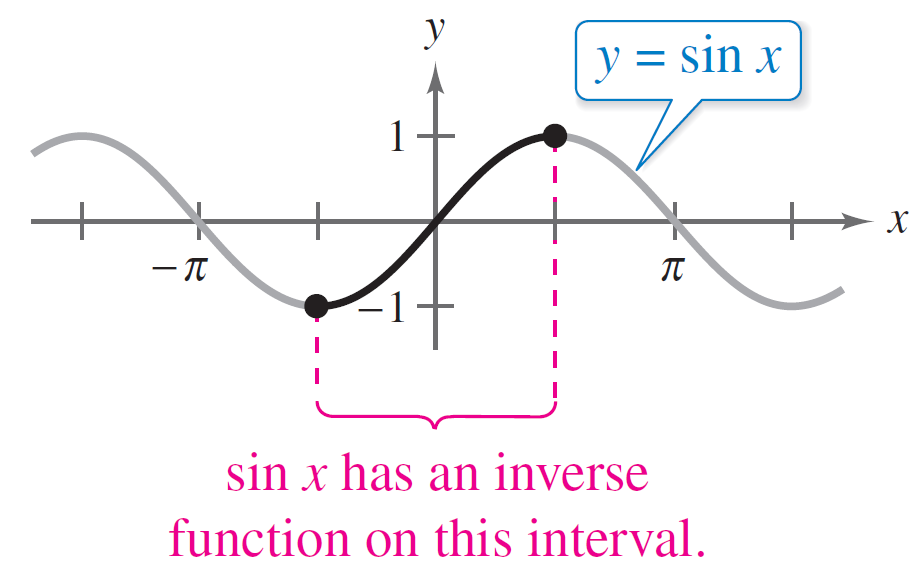 Figure 4.67
Inverse Sine Function
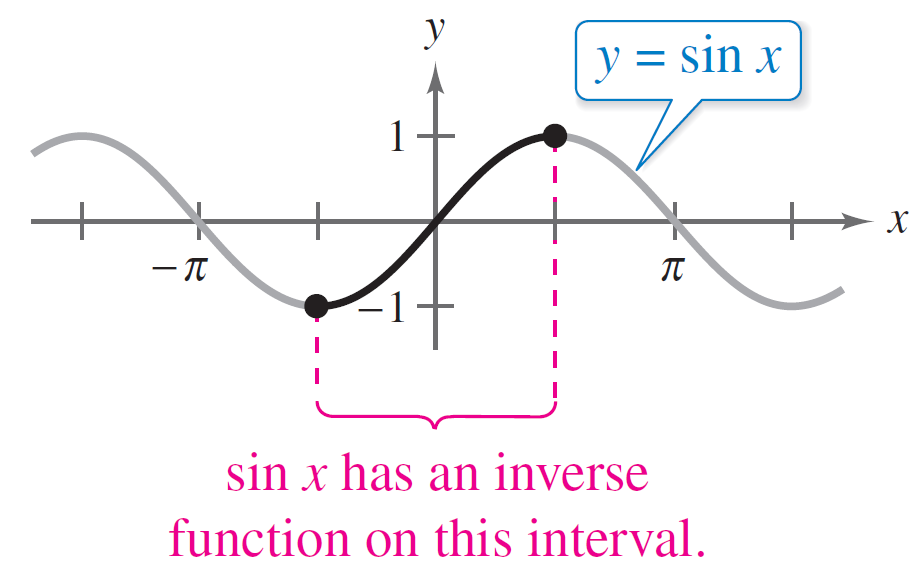 Inverse Sine Function
10
6
A
Inverse Sine Function
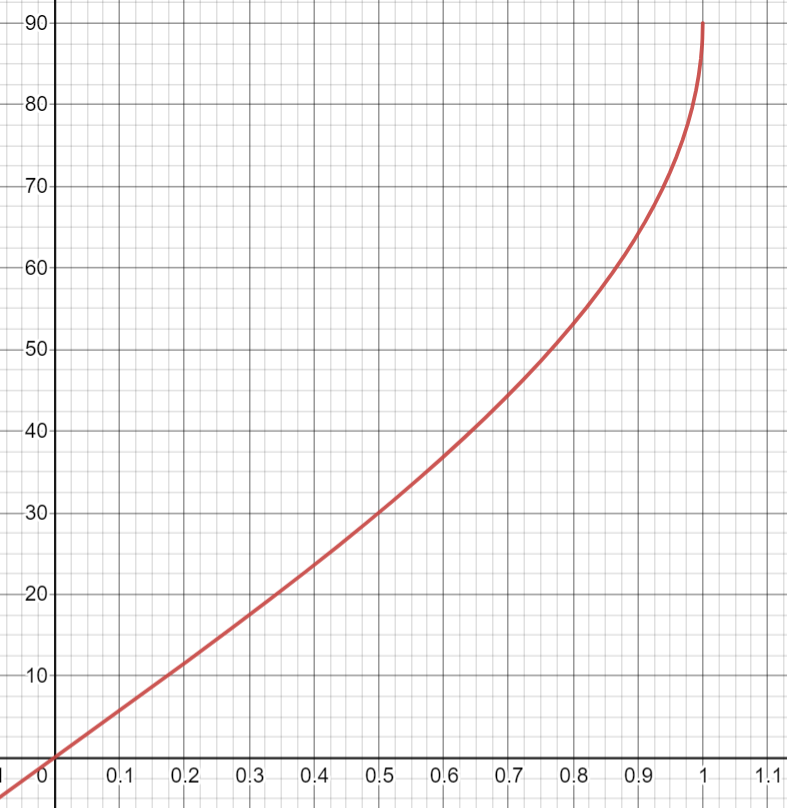 Ratio of Opposite to Hypotenuse
(0 – 1)
Inverse Sine Function
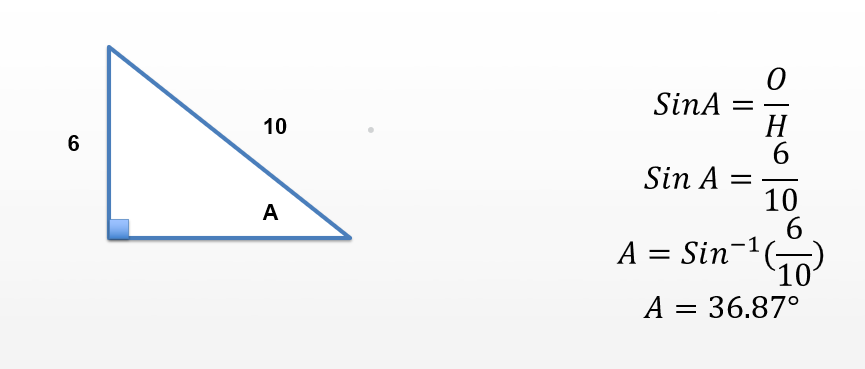 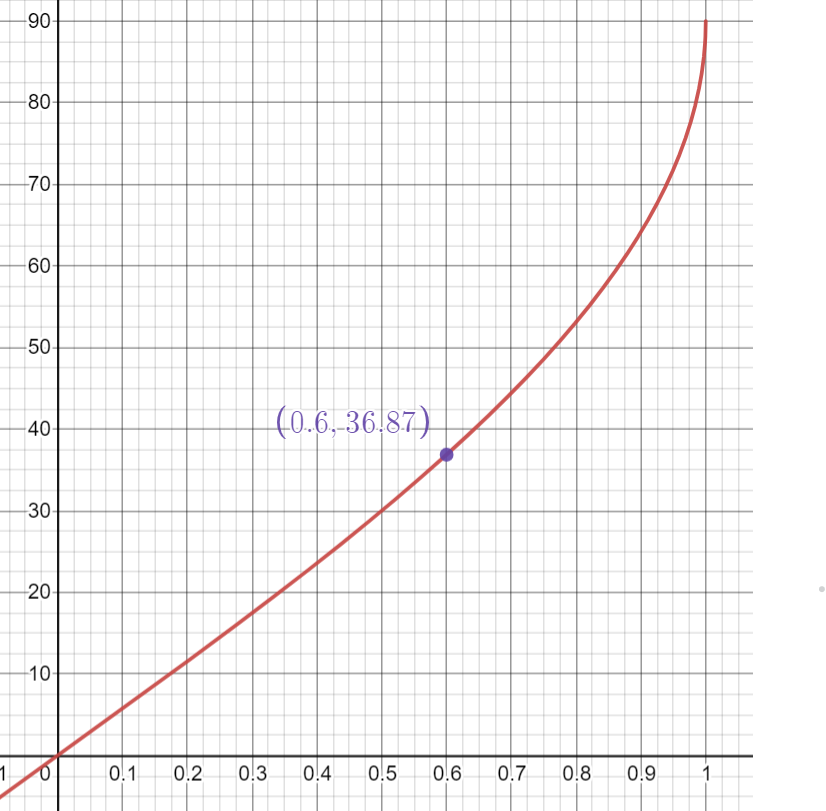 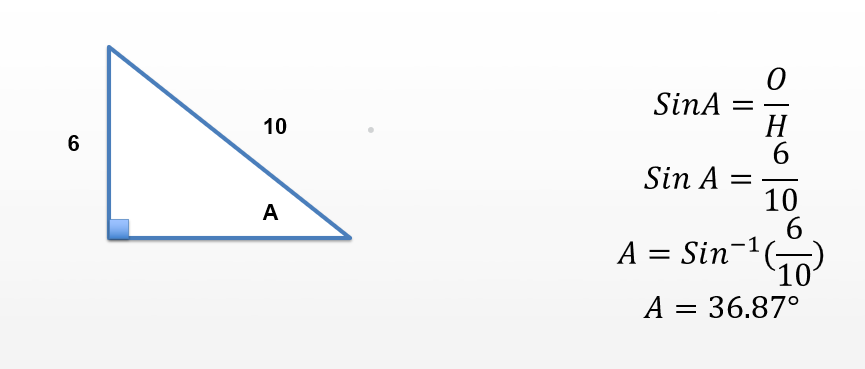 Inverse Sine Function
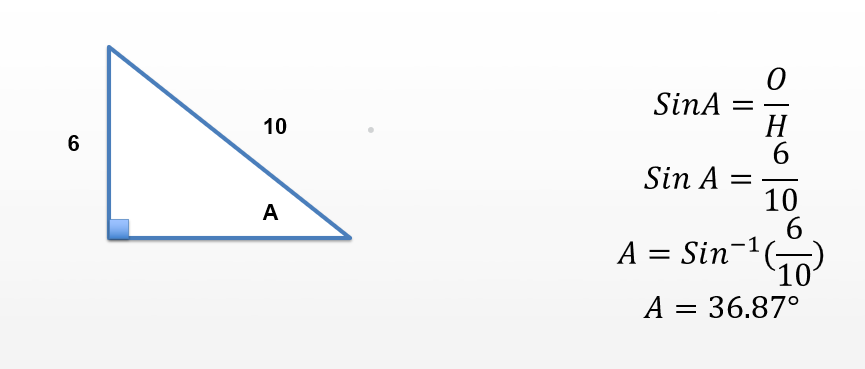 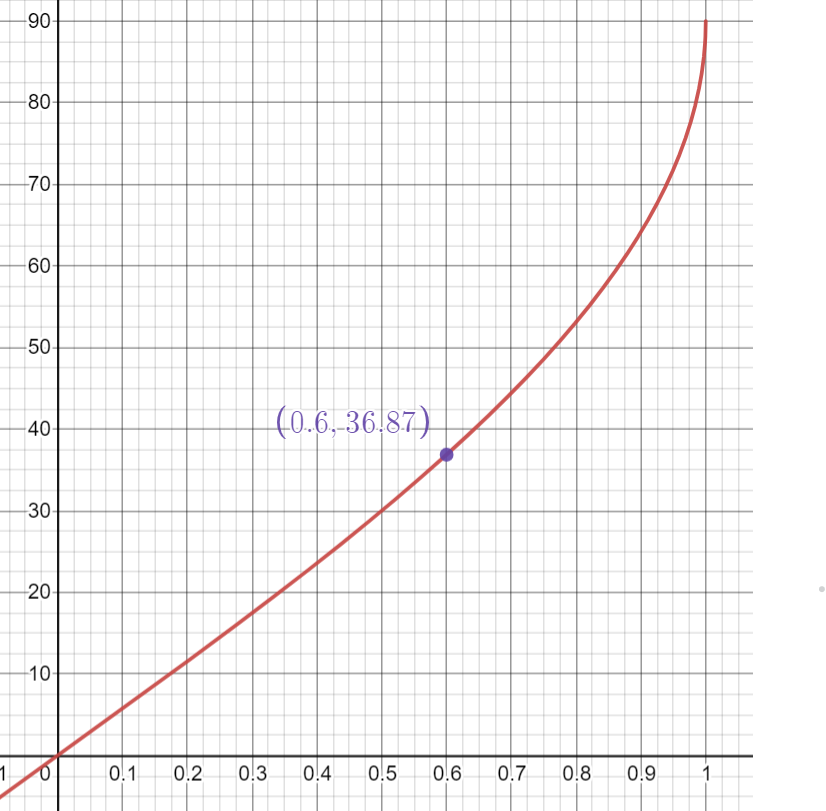 Input
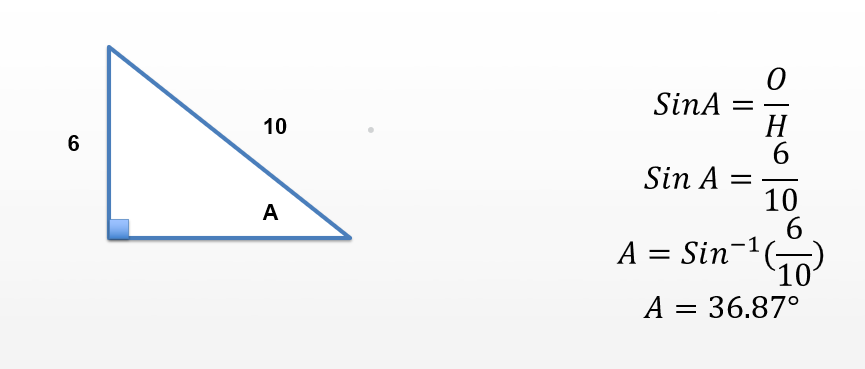 Inverse Sine Function
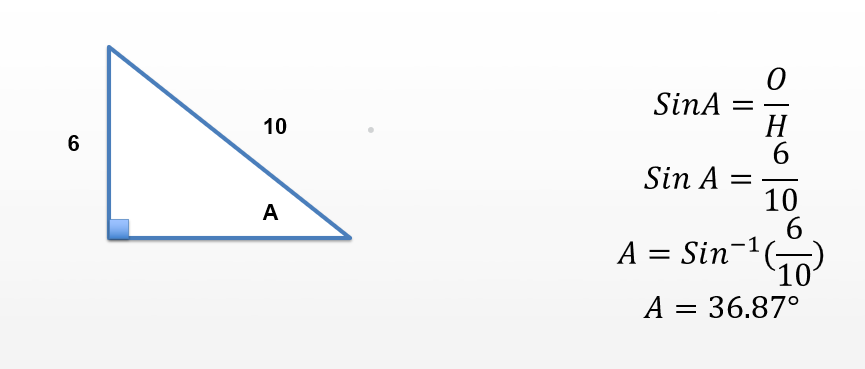 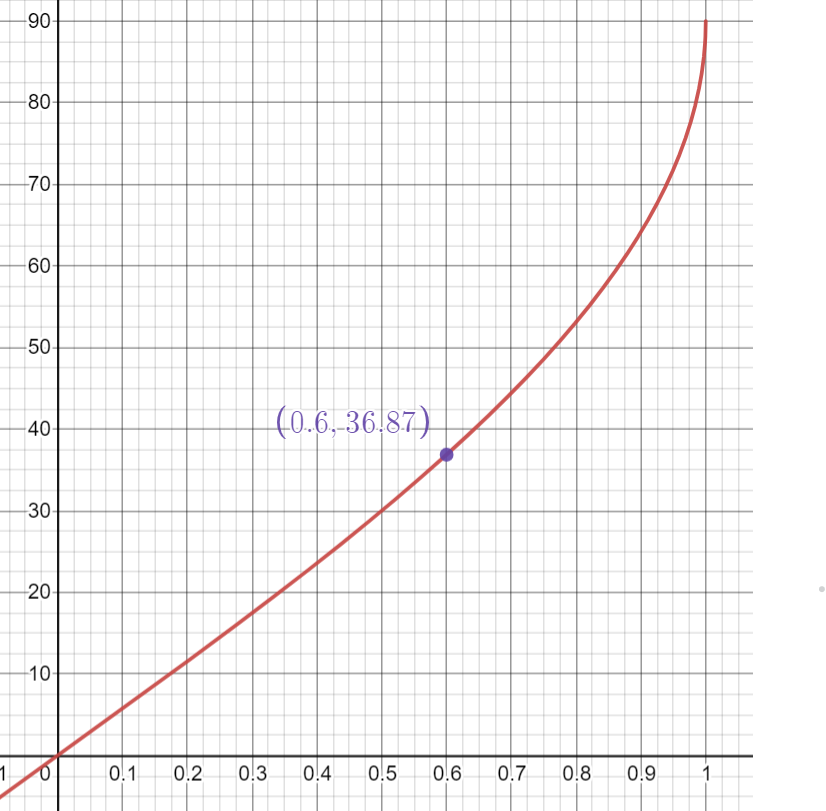 Input
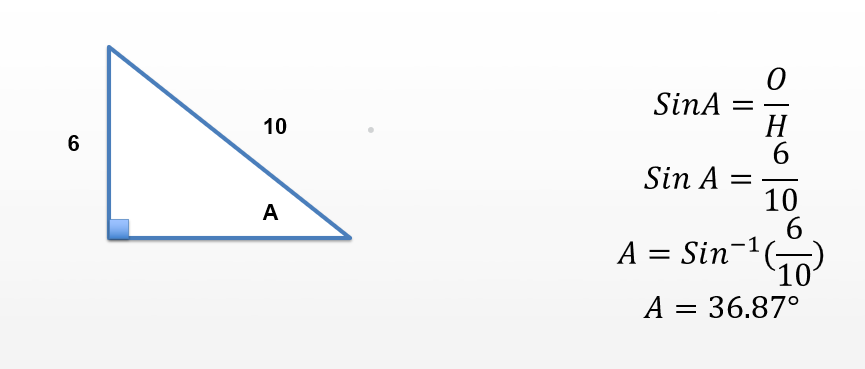 Output
Inverse Trig Functions
In a similar way, this process can also be applied to Cos and Tan functions and their respective inverses. 
As teachers, it is important for us to understand the link between the various trigonometric functions and their inverses in order for us to teach in a way that promotes conceptual understanding of the concept. 
Students will require a knowledge of trigonometric graphs and their inverses as part of the Higher Level Leaving Cert Course.
Reflection:
How did you approach teaching Inverse Functions before?
How might your practice change as a result of this video?
Is there anything from this video that you would like to learn more about?
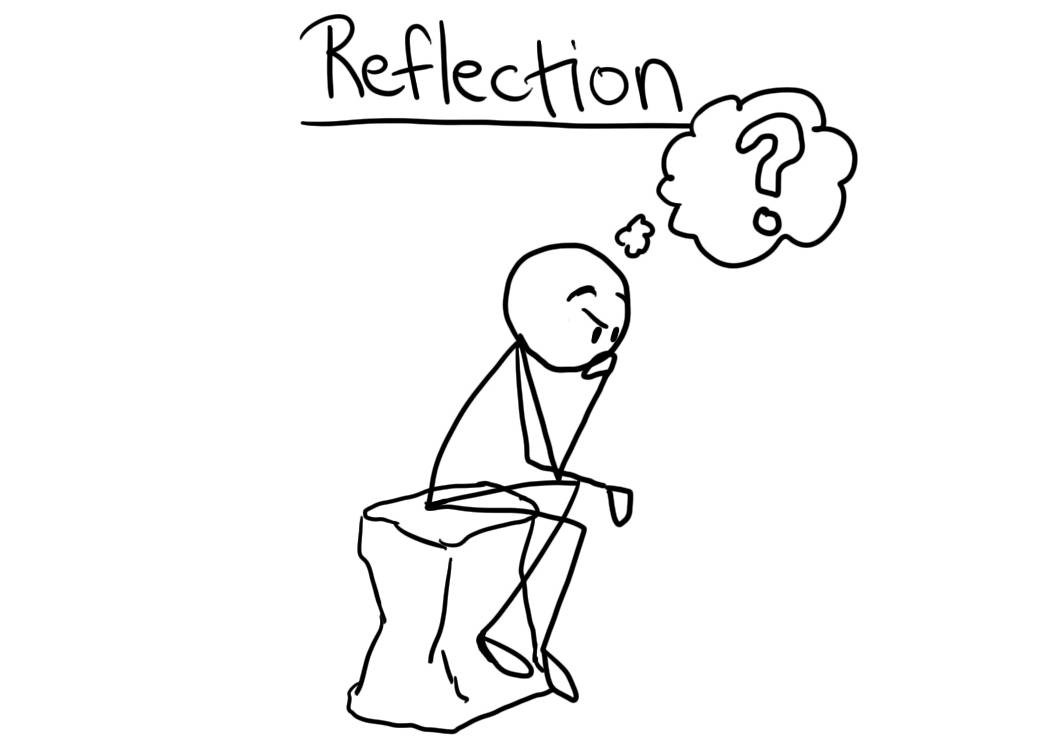 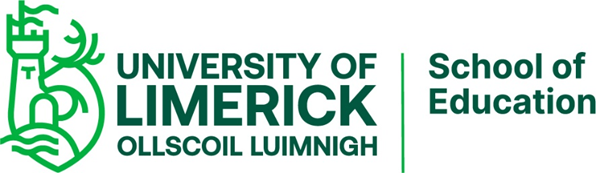 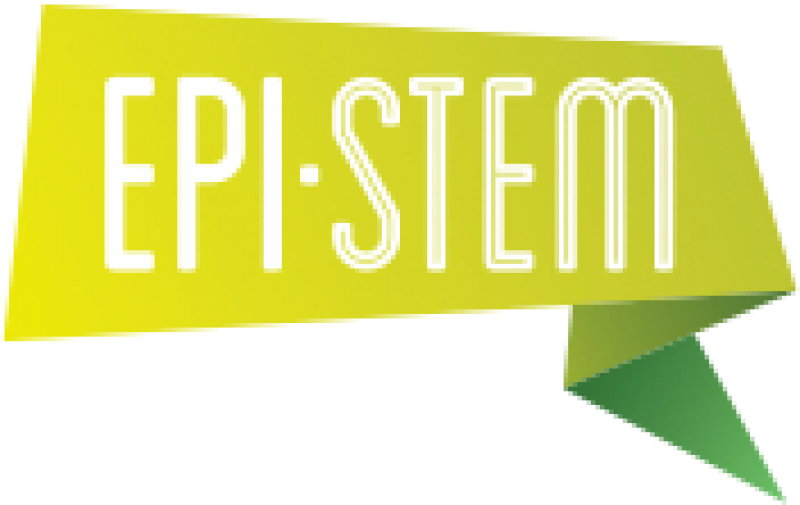 Trigonometry
Teacher CPD #5: Classroom Based Assessments
Building Learning Experiences using the Problem Solving Cycle
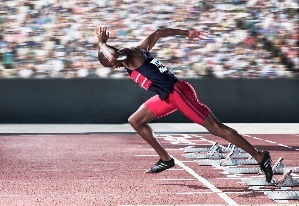 Problem-Solving Cycle
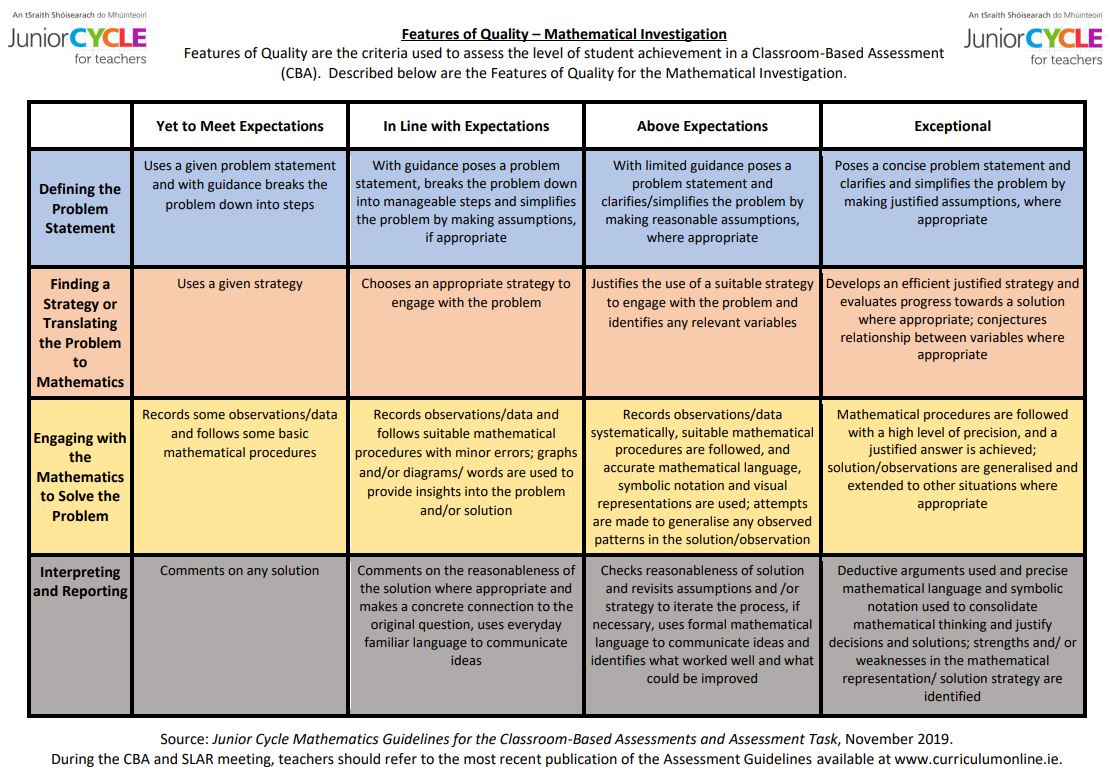 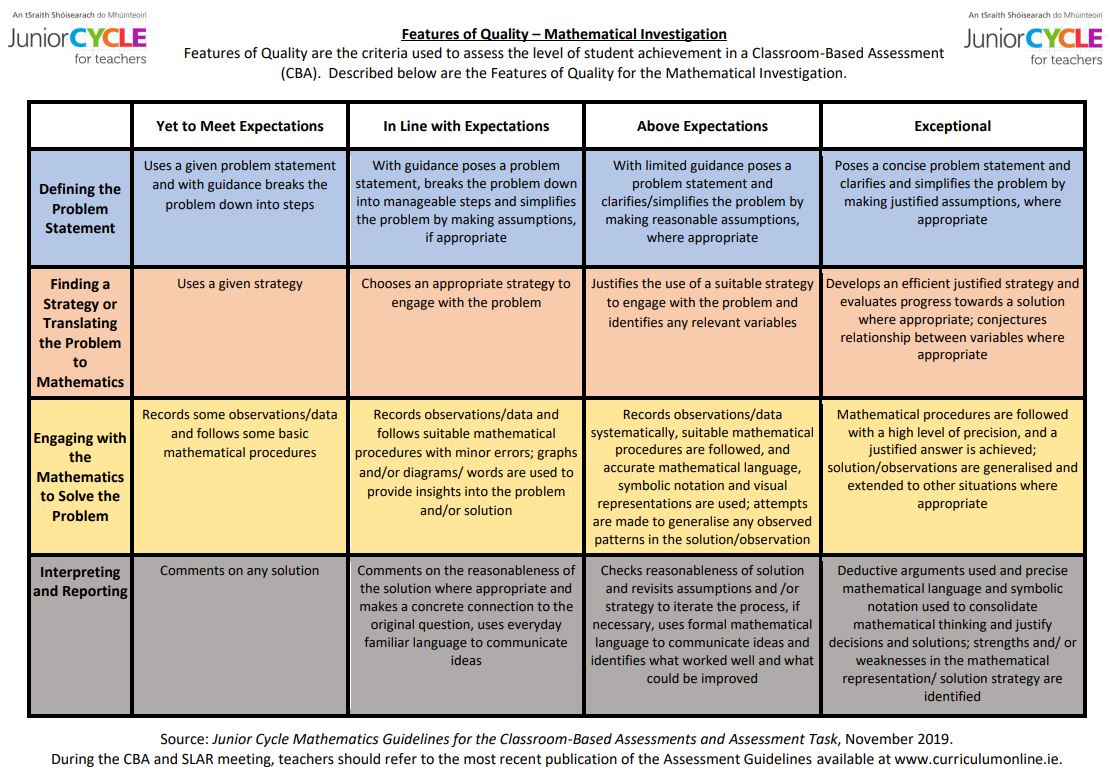 How can you simplify the problem?
What assumptions do you need to make?
Is there any potential problems?
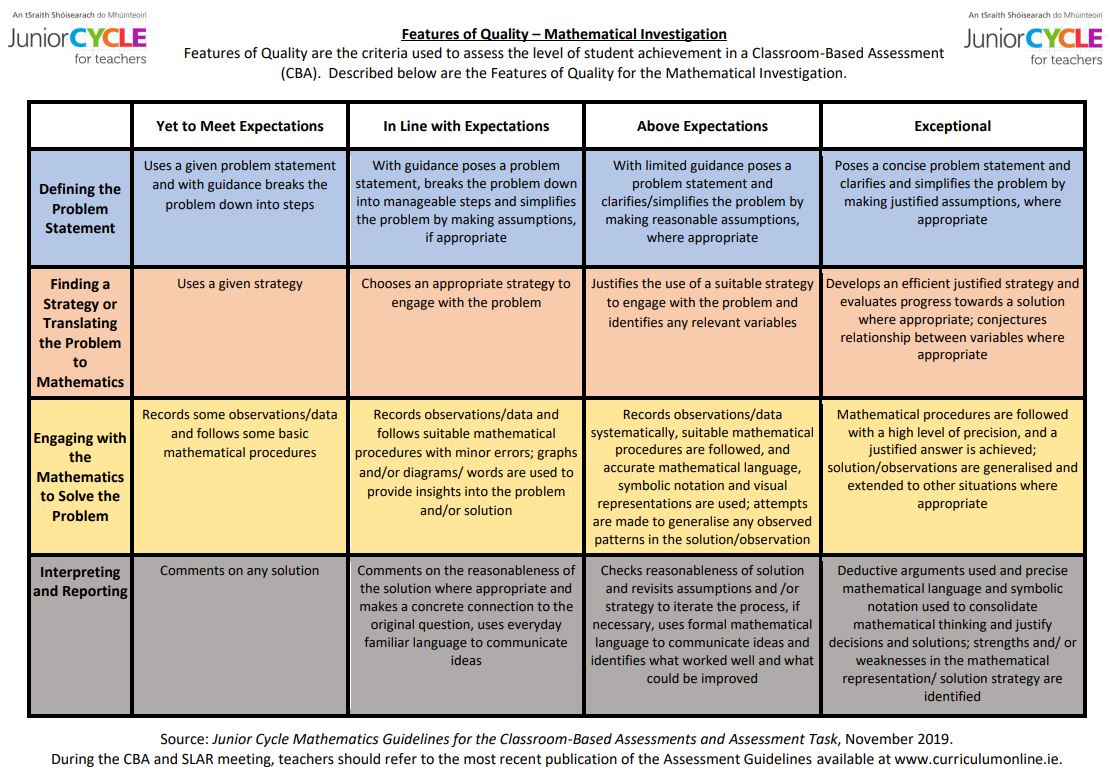 How can you simplify the problem?
What assumptions do you need to make?
Is there any potential problems?
Which strategy would be most effective?
What have you decided not to use, why?
What units/quantities are you using?
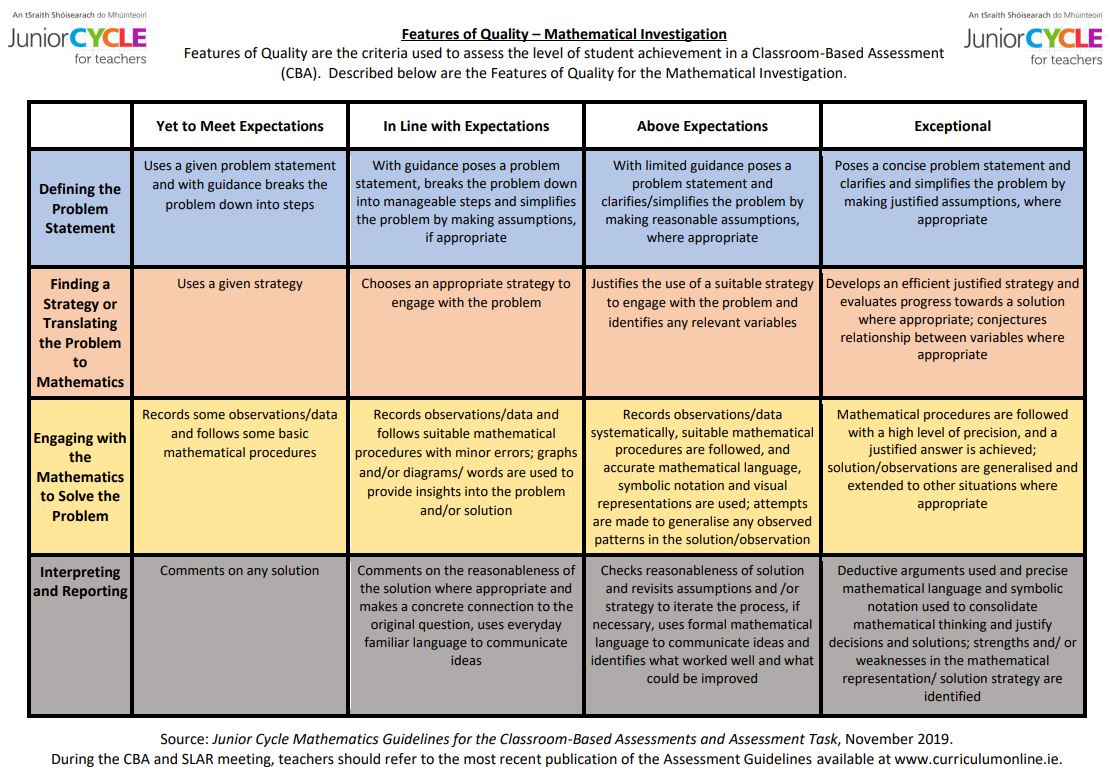 How can you simplify the problem?
What assumptions do you need to make?
Is there any potential problems?
Which strategy would be most effective?
What have you decided not to use, why?
What units/quantities are you using?
How accurate are our solutions?
Are the solutions always correct?
What other situations might this work or not work?
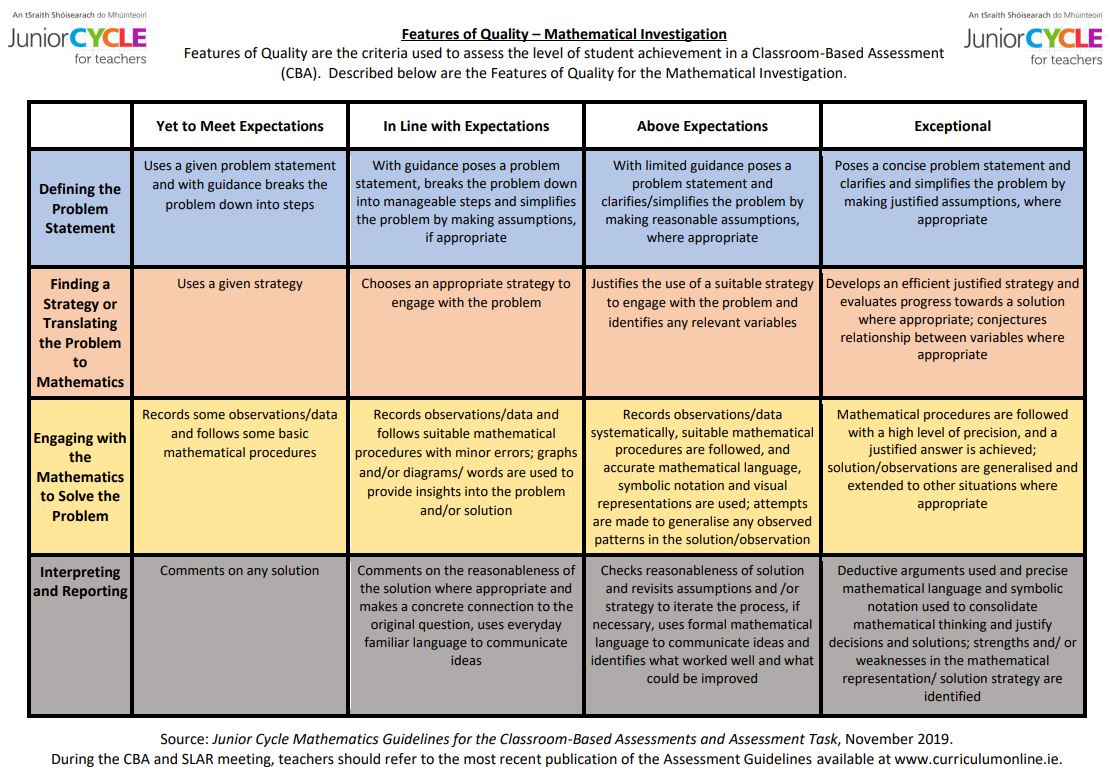 How can you simplify the problem?
What assumptions do you need to make?
Is there any potential problems?
Which strategy would be most effective?
What have you decided not to use, why?
What units/quantities are you using?
How accurate are our solutions?
Are the solutions always correct?
What other situations might this work or not work?
How do you know your work is correct?
What situations does it work/not work?
What other problems/ issues have your solution raised?
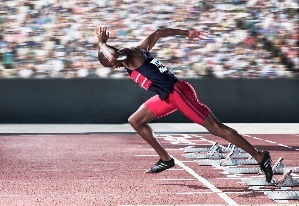 Learning Experiences
There are no “right” answers. 
Problems can be extended as the students see fit, allowing them to show off various extensions to the task. 
Problems allow students to look at a problem from a number of different perspectives and build a number of different solutions. 
Allows a chance for argumentation and discussion to develop.
Scaffolding CBA’s Questioning
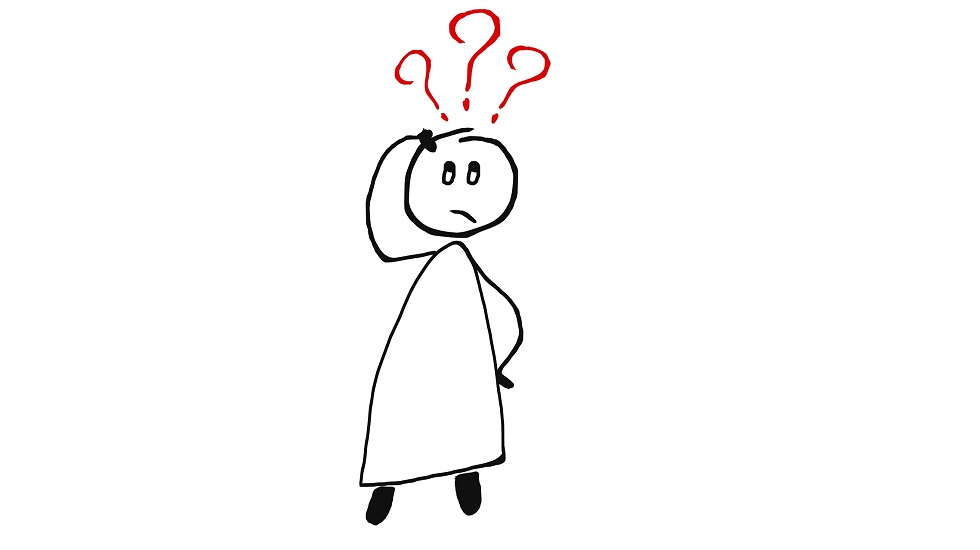 Preparation
Scaffolding CBA’s Questioning
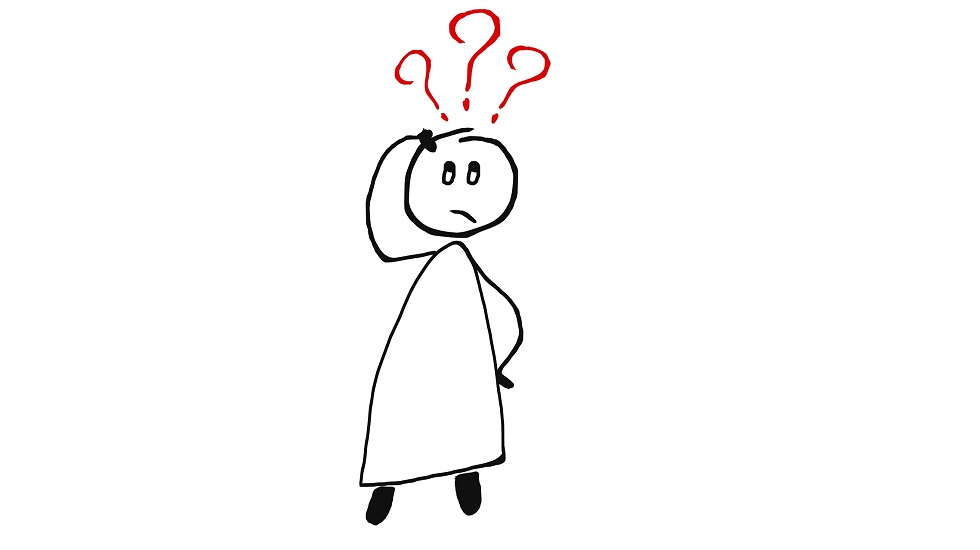 Preparation
Use Features of Quality
Scaffolding CBA’s Questioning
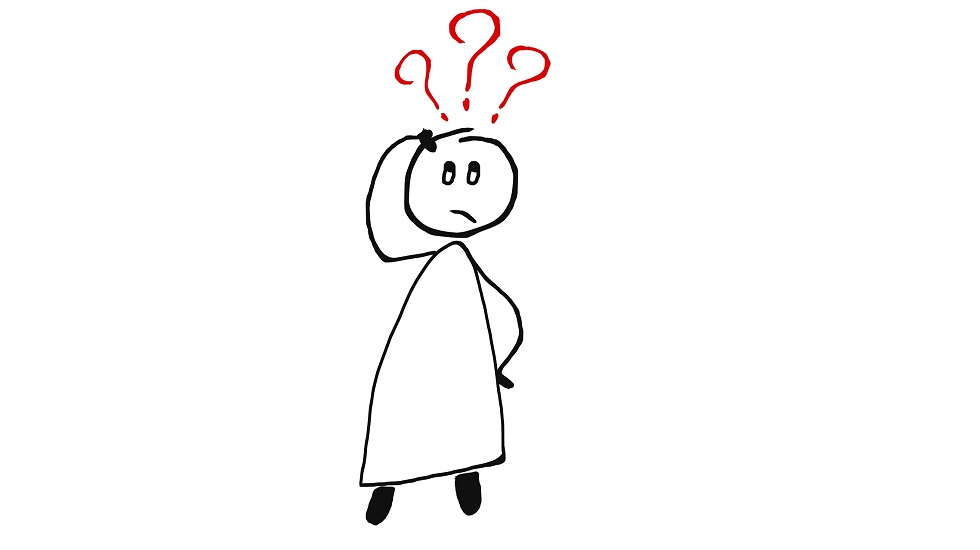 Preparation
Use Features of Quality
Wait Time
Scaffolding CBA’s Questioning
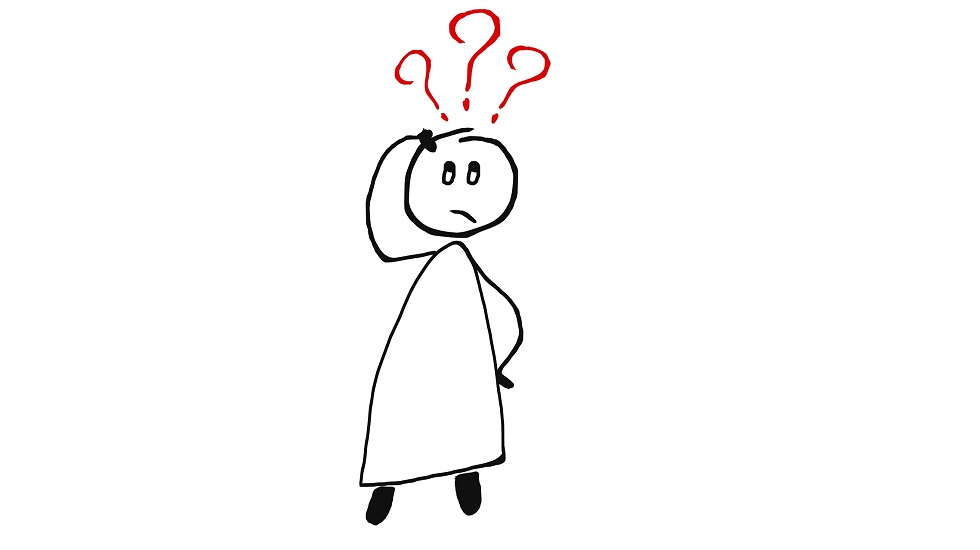 Preparation
Use Features of Quality
Wait Time
Student Questions
Scaffolding CBA’s Questioning
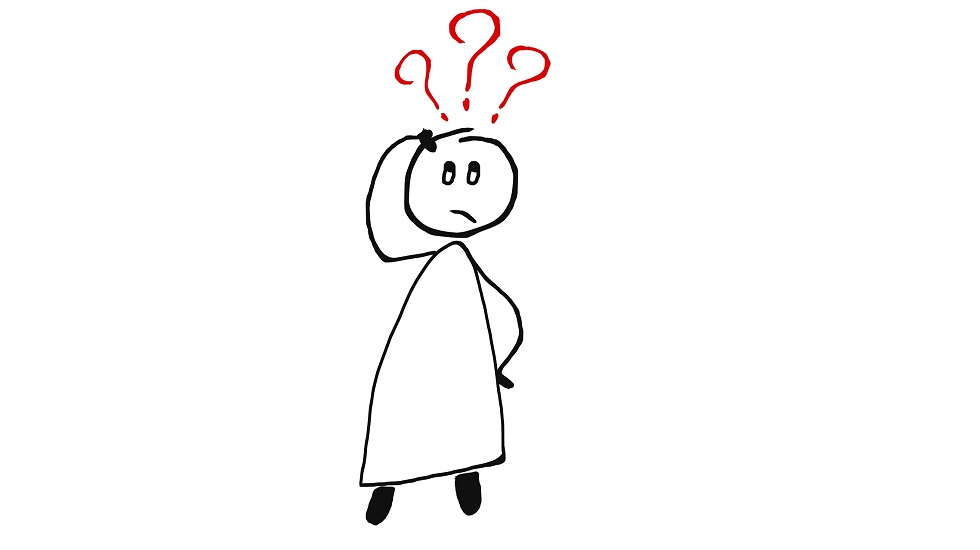 Preparation
Use Features of Quality
Wait Time
Student Questions
Groupwork Activities
Reflection:
How did you use Learning Experiences or Problem Solving before?
How might your practice change as a result of this video?
Do you see these types of classes as beneficial to your students?
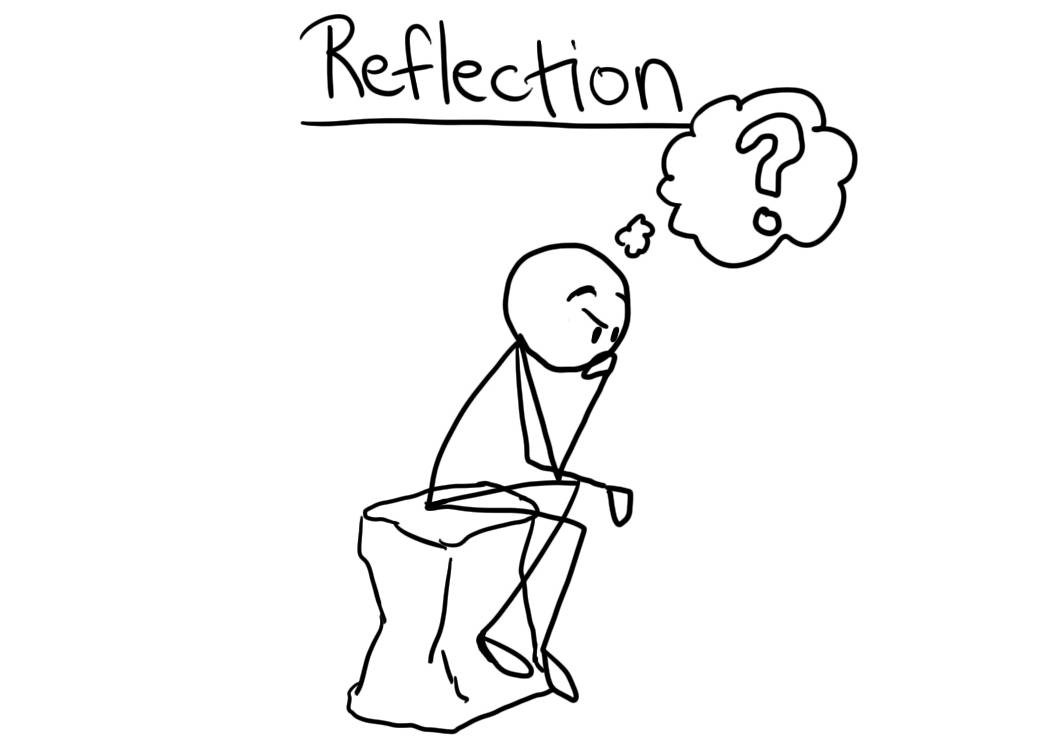 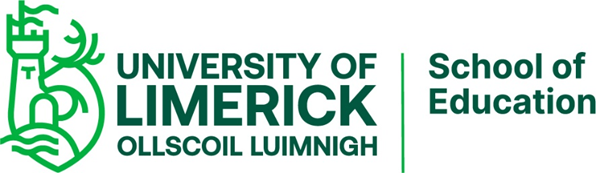